Vendre pour des résultats™
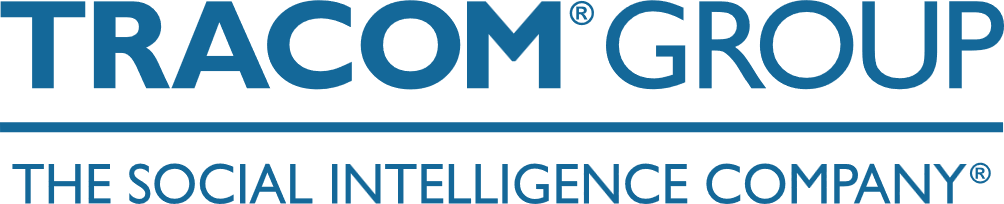 © The TRACOM Corporation. Tous droits réservés.
[Speaker Notes: 2 Minutes

WELCOME participants to the session and REVIEW key points about TRACOM’s SOCIAL STYLE Model: 
One of the most widely used and highly regarded behavioral models in use today. 
Will help you develop insight about your behavioral strengths and weaknesses, and your customers’ behavioral preferences. 
Originally developed in the 1960s by psychologists David Merrill and Roger Reid. 
Used worldwide by millions of people. 

PROGRAM BENEFITS 

SAY Working successfully with customers depends on developing good relationships. You can do this by understanding your own Style and, more importantly, other people’s Styles. This allows you to practice Versatility by adjusting your behavior to meet other people’s Style preferences. Research shows that people who consistently show Versatility are more effective in their jobs than people who don’t show Versatility.]
Étapes pour augmenter l’efficacité interpersonnelle
Faire quelque chose pour les autres
Se contrôler
Reconnaissez votre impact sur les autres
Gérez votre comportement
Observez objectivement les autres
Aidez à répondre aux besoins du Style des autres
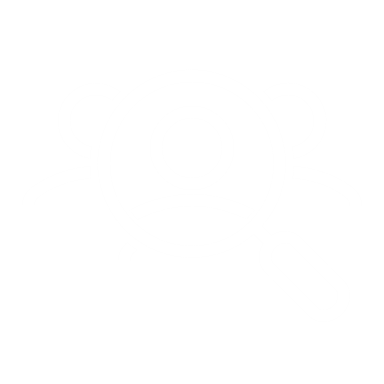 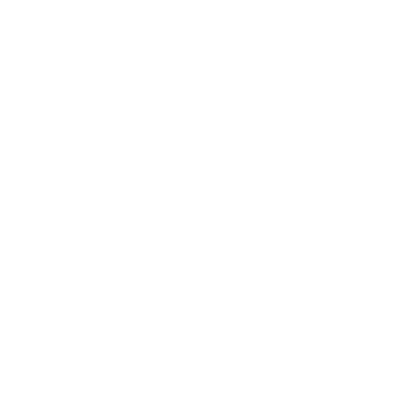 Se connaître
Connaître les autres
2
© The TRACOM Corporation. Tous droits réservés.
[Speaker Notes: 5 Minutes (Workbook, page 2)

SAY This program will bring you on a journey. The ultimate goal is to work more effectively with your customers and others. We’ll get there through a process that starts with understanding yourself and how your behavior affects your productivity and relationships. We refer to these as “know yourself” and “control yourself.”

Most importantly though, you’ll begin to focus on understanding others and their preferences for getting work done. This is called “know others.” With this understanding of others’ behavioral styles, you’ll begin to practice your Versatility, which is “do something for others.”

We’ll talk more about these four steps later, but as we progress through the program, you’ll see how they are applied. 

By the end of the program, you’ll have insight into your own Style and behavior, and the Style of at least one of your customers. You’ll build on this knowledge to develop more effective ways of working with your customers through practicing Versatility.]
Ce que vous apprendrez
Comment prédire le comportement des clients. 
Ce qui cause le stress des clients.
Comment reconnaître et satisfaire leurs besoins.
Comment préparer les réunions et adapter la communication.
Comment gagner la confiance des clients.
© The TRACOM Corporation. Tous droits réservés.
3
[Speaker Notes: 2 Minutes

SAY Ultimately, this course will help you have more success with your customers. In particular, you’re going to learn specific strategies:
How to predict your customers’ behavior, and an understanding of why they behave that way.
What causes customers to become stressed, and how your own behavior can contribute to this.
How to recognize their needs and meet those needs.
How to prepare for meetings and tailor your communication to different customers.
Ultimately, how to earn their trust.]
STYLE SOCIAL et Souplesse
UN ÉLÉMENT CLÉ DU RENDEMENT DES VENTES
À la suite de la formation sur  STYLE SOCIAL et Souplesse, les professionnels des ventes signalent que :
58 %
92 %
87 %
ont développé plus de
ont déclaré qu’ils ont
ont augmenté leur capacité à
CONCLU DES VENTES QU’ILS N’AURAIENT PEUT-ÊTRE PAS CONCLUES AUTREMENT
INFLUENCER OU PERSUADER LES CLIENTS
RELATIONS POSITIVES AVEC LES CLIENTS
Plus la Souplesse augmente, plus le rendement au travail augmente.
© The TRACOM Corporation. Tous droits réservés.
4
[Speaker Notes: 2 MINUTES (Workbook, page 4)

SAY In the first part of the program, you’ll learn about Style. This will help you understand your customers and how they prefer to interact with you. 

The second part of the program focuses on Versatility, which is how well you meet others’ Style needs. 

Versatility is the application of SOCIAL STYLE—when you understand your customers’ Style needs, you can help them meet those needs. This helps them feel more valued and sets the stage for them to have a better relationship with you. If you consistently show Versatility, you can be more effective.

You can read the stats on this slide. Research has found that salespeople who practice SOCIAL STYLE and Versatility have more success.]
Introductions
Nom
Rôle de l’emploi
Client anonyme – ce qui est le plus frustrant
© The TRACOM Corporation. Tous droits réservés.
5
[Speaker Notes: 10 Minutes

Have participants introduce themselves by revealing the topics listed on the slide. 

ASK participants to think of one customer they have a difficult relationship with, and briefly describe their main frustration(s) with this person WITHOUT NAMING THE PERSON. 

If Group is too large for verbal introductions, do this through chat. 

TIP: You might want to record participants’ “What is Most Frustrating” on a flip chart (or virtual white board). The purpose of the session is to learn how to improve these relationships.

Make sure you have a Profile for each participant who completed the online Questionnaire by the deadline. 
DO NOT pass out the Profiles at this time. 
If you are delivering a virtual program, options and instructions for downloading profiles are given later in this guide.]
Style en action
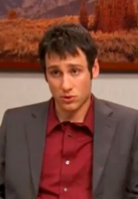 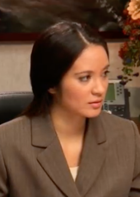 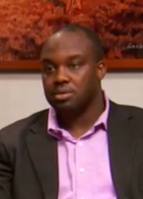 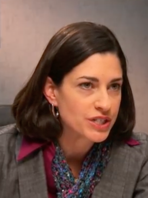 Observations

Opinions
Kyle
Lana
AJ
Abby
© The TRACOM Corporation. Tous droits réservés.
6
[Speaker Notes: 15 Minutes (Workbook, page 5)

INTRODUCE the video: Four individuals participate in a meeting to discuss a product that is missing a client’s expectations. 

ASK participants to write down their observations and opinions of each character on page 5 of the Participant Workbook. 

PLAY Part 1. 

DEBRIEF the video by asking participants to briefly share their thoughts on the characters. Many of the participants’ comments will be subjective observations.]
Mon client – premières impressions
Considérez le client que vous avez identifié plus tôt. Donnez-lui un nom fictif et notez :
Les premières impressions que vous avez eues de cette personne (dès les premières interactions).
© The TRACOM Corporation. Tous droits réservés.
7
[Speaker Notes: 5 Minutes (Workbook, page 6)

SAY Think about the customer you identified during our “Introduction” exercise. 

SAY Give your customer a fictional name and then write down: 
First impressions you had of that person (from your first interactions). 

DEBRIEF the exercise by asking participants to briefly share the information about their customer. 

SAY The information you shared is typical about how we feel about and react to others. Some information is objective and observable—and some of it is subjective (how we feel about them). Today, we’re going to show you a more objective and reliable way to understand behavior; then based on this, find ways to work more effectively and with less frustration.]
Dimensions du comportement
L’Assurance et La Réceptivité
8
© The TRACOM Corporation. Tous droits réservés.
[Speaker Notes: SAY We’re going to talk about behavior and how to accurately observe people’s behavior.]
Comportements observables et personnalité
STYLE SOCIAL®Un modèle d’actions que les autres peuvent observer et approuver pour décrire le comportement d’une personne
Comportement
Ce que vous dites (verbal) et faites (non verbal)
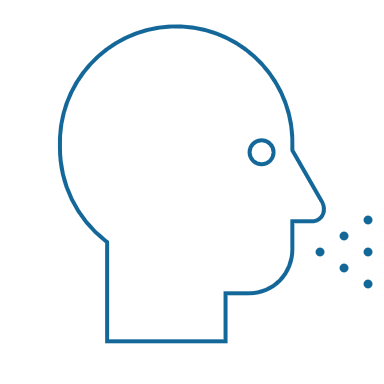 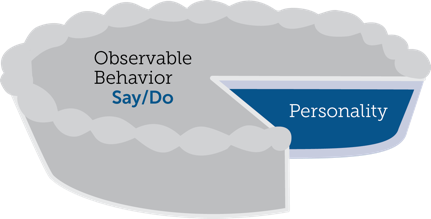 Comportements observables
Dire/Faire
Personnalité
Personnalité
Tout ce qu’une personne est : ses idées, ses valeurs, ses espoirs et ses rêves
Comportement interpersonnel
Ce que vous dites et faites lorsque vous interagissez avec d’autres personnes
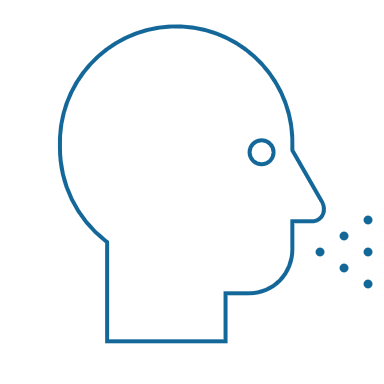 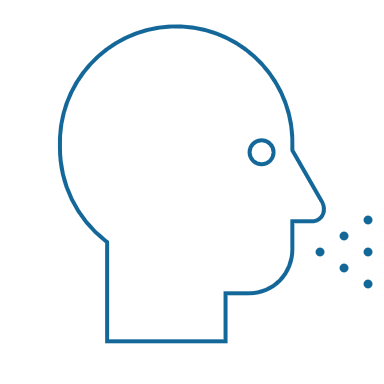 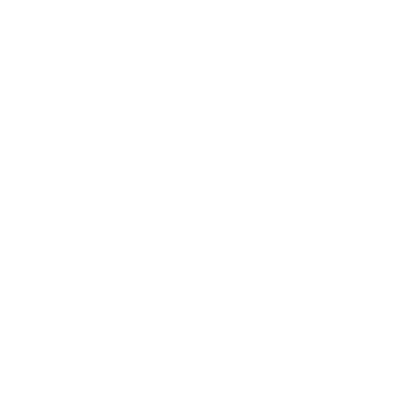 © The TRACOM Corporation. Tous droits réservés.
9
[Speaker Notes: 4 Minutes (Workbook, page 7)

SAY Behavior and personality are not the same things. Observable behavior is like the crust of a pie. Personality is like the inside and outside of the pie. 

ASK What makes up personality? 

CONDUCT a quick facilitated discussion to solicit participants’ responses. They should say things such as: 
Values, hopes, attitudes, beliefs. 
Things that are not necessarily observable. 
These internal qualities are more subjective in nature. 

SAY Style is like the crust, because it’s on the outside and observable. By observing behavior, we can find ways to define and discuss what we see. Then, we can begin to understand how this behavior affects ourselves and others.]
Comportements observables
Comportements Dire et Faire
Traits


Honnête
Intelligent
Arrogant
Motivé
Égocentrique
Sincère
Critique
Silencieux
Agit lentement
Peu d’expressions faciales
Voix monocorde
Moins de contacts visuels
Posture décontractée
Se penche vers l’arrière
Bruyant
Agit rapidement
Beaucoup d’expressions faciales
Voix chantante
Plus de contacts visuels 
Posture rigide
Se penche vers l’avant
Jugements


Je l’aime bien
Il m’énerve
Elle m’intéresse
Il m’irrite
Je ne lui fais pas confiance
Je le déteste
Je lui fais confiance
DIRE
FAIRE
© The TRACOM Corporation. Tous droits réservés.
10
[Speaker Notes: 5 Minutes (Workbook, page 8)

SAY When we first meet people, we often form immediate impressions, even after just a few seconds. This is subconscious (below our level of awareness) and happens immediately.

DESCRIBE 
Traits Column: What we think we know about a person, based on interactions; subjective opinions. 
Judgments Column: Our reactions to others; conclusions or evaluations we make, based on our subjective opinions. 
Observable Behavior Column: Things others “Say and Do”; more objective and observable behaviors. 

SAY Traits and Judgments are most subjective in nature and contain positive or negative descriptions. 

Observable Behavior is objective and contains no positive or negative value. 

Observable Behavior is an important tool for assessing others’ Styles. By focusing on Observable Behavior, you gain objectivity, which is critical for understanding people’s Styles.]
L’Assurance  et La Réceptivité
© The TRACOM Corporation. Tous droits réservés.
11
[Speaker Notes: SAY We measure observable behavior on two dimensions: Assertiveness and Responsiveness]
L’Assurance
La mesure dans laquelle nous « demande » ou « affirme », lorsque nous interagissons avec les autres.
Demander plus
Demander et dire un peu
Dire et demander un peu
Dire plus
© The TRACOM Corporation. Tous droits réservés.
12
[Speaker Notes: 2 Minutes (Workbook, page 9)

SAY To become more effective with others, we follow a behavioral model. There are two dimensions of behavior that define SOCIAL STYLE: Assertiveness and Responsiveness.

Assertiveness is the degree to which we ask or tell when interacting with others. The two anchors for Assertiveness are Ask on the left side of the continuum and Tell on the right side of the continuum. 

Assertiveness is a measurement of how we try to influence others to take action. If you are more “Tell” Assertive, you state your opinions directly. You tend to declare your viewpoints and try to direct the actions of others. 

For example, if you want to have lunch with someone, you might say, “Let’s have lunch today!”

If you are more “Ask” Assertive, you tend to be more cautious and reserved about sharing your opinions. You attempt to influence others in a more quiet, low-key, questioning manner. 

For example, if you want to have lunch with someone, you might say, “Would you like to have lunch with me today?”]
Comportements L’Assurance
Plus lent
Plus rapide
Volume de la parole
Contact visuel
Rythme de la parole
Quantité de la parole
Utilisation des mains
Posture du corps
Moins
Plus
Plus silencieux
Plus fort
DEMANDE
AFFIRME
Décontractée
Directive
Se pencher en arrière
Se pencher en avant
Moins direct
Plus direct
© The TRACOM Corporation. Tous droits réservés.
13
[Speaker Notes: 2 Minutes (Workbook, page 9)

SAY To become more effective with others, we follow a behavioral model. There are two dimensions of behavior that define SOCIAL STYLE: Assertiveness and Responsiveness.

Assertiveness is the degree to which we ask or tell when interacting with others. The two anchors for Assertiveness are Ask on the left side of the continuum and Tell on the right side of the continuum. 

Assertiveness is a measurement of how we try to influence others to take action. If you are more “Tell” Assertive, you state your opinions directly. You tend to declare your viewpoints and try to direct the actions of others. 

For example, if you want to have lunch with someone, you might say, “Let’s have lunch today!”

If you are more “Ask” Assertive, you tend to be more cautious and reserved about sharing your opinions. You attempt to influence others in a more quiet, low-key, questioning manner. 

For example, if you want to have lunch with someone, you might say, “Would you like to have lunch with me today?”]
L’Assurance
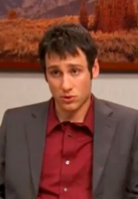 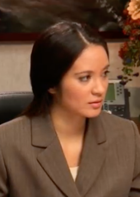 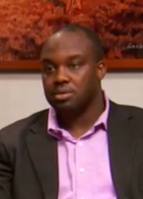 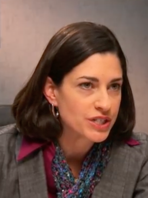 Indices verbaux

Indices non verbaux
Kyle
Lana
AJ
Abby
© The TRACOM Corporation. Tous droits réservés.
14
[Speaker Notes: 10 Minutes (Workbook, page 11)

PLAY the same Video Part 1, again, now that participants have been introduced to Assertiveness. 

ASK them to observe verbal and non-verbal “Say and Do” behaviors and record their observations on page 11 of their Participant Workbook. 

DISCUSS video characters related to Assertiveness. 

ASK participants to share some subjective “Say and Do” verbal and non-verbal behaviors of each of the team members. Think about speech characteristics such as pace, quantity, and volume for verbal behaviors and use of hands, posture, and eye contact for non-verbal behaviors. 

ASK What is different about your observations from the first time you saw the video? (Answer: They are much more objective.) This contrasts with the subjective observations participants made earlier. 

ASK Based on your understanding of the Assertiveness dimension, where do you think each of the characters falls on the Assertiveness continuum? 

SAY Assertiveness is neither positive nor negative; it is neutral. There is no good or bad place on the Assertiveness scale. Your level of Assertiveness only becomes positive or negative when used appropriately or inappropriately.]
Client :observations sur l’assurance
Plus lent
Plus rapide
Volume de la parole
Contact visuel
Rythme de la parole
Quantité de la parole
Posture du corps
Utilisation des mains
Moins
Plus
Plus silencieux
Plus fort
DEMANDE
AFFIRME
Décontractée
Directive
Se pencher en arrière
Se pencher en avant
Moins direct
Plus direct
© The TRACOM Corporation. Tous droits réservés.
15
[Speaker Notes: 10 Minutes (Workbook, page 12)

SAY Using the customer that you identified earlier, think about, and then write down, that person’s Assertiveness behaviors. Include the person’s verbal and non-verbal behaviors. Think about their speech characteristics such as pace, quantity, and volume for verbal behaviors and use of hands, posture, and eye contact for non-verbal behaviors. 

DEBRIEF the exercise by asking participants to briefly share the information about their customer’s Ask or Tell Assertive behaviors. 

RECORD their information on a virtual white board or flip chart. 

ASK What is different about your observations from the first time you described this person? 
Answer: They are much more objective. This contrasts with the subjective observations participants made earlier. 

ASK Based on your understanding of the Assertiveness dimension, where do you think your customer falls on the Assertiveness continuum? 

EMPHASIZE that Assertiveness is neither positive nor negative; it is neutral. There is no good or bad place on the Assertiveness scale.]
La Réceptivité
Plus de contrôle
Contrôle avec un peu d’émotion
La mesure dans laquelle nous contrôlons ou montrons nos émotions, lorsque nous interagissons avec les autres.
Émotion avec un peu de contrôle
Plus d’émotion
© The TRACOM Corporation. Tous droits réservés.
16
[Speaker Notes: 2 Minutes (Workbook, page 13)

SAY Responsiveness is the degree to which people tend to control (don’t outwardly display emotions) or emote (outwardly display emotions). 

The two descriptive anchors for the Responsiveness scale are Controls on the top of the continuum and Emotes on the bottom of the continuum. 

Responsiveness is also the extent to which you react to emotional appeals or displays. 

If you control your emotions, you usually don’t react to emotional appeals and are more likely to focus on ideas, data, and tasks. You are less likely to share your feelings publicly. 

If you are more emoting, you share and display your emotions with others. You are more likely to respond to emotional appeals and displays from others.]
Comportements de La Réceptivité
Contrôle
Faits/Données
Tâche
Moins d’inflexion
Contrôlée
Rigide
Moins
Forme des descriptifs
Objets du discours
Émotion dans la voix
Expression faciale
Posture du corps
Utilisation des mains
Opinions/Histoires
Personnes
Plus d’inflexion
Animée
Décontractée
Plus
Exprime
© The TRACOM Corporation. Tous droits réservés.
17
[Speaker Notes: 3 Minutes (Workbook, page 14)

SAY The Responsiveness scale, like the Assertiveness scale, helps us to predict a person’s behavior because it is a “theme” or typical pattern. 

ASK participants for their opinions on the verbal and non-verbal clues of Control- and Emote-oriented individuals. 

DESCRIBE the verbal and non-verbal clues to responsive behavior as noted on the slide. 

SAY Responsiveness is neither a positive nor a negative quality; it is neutral. 

Assertiveness and Responsiveness do not affect each other — they are independent of each other.]
La Réceptivité
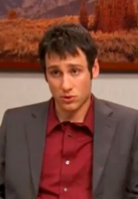 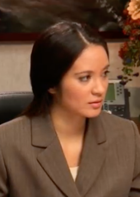 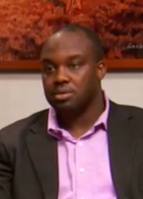 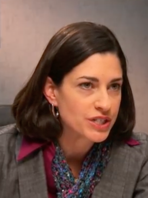 Indices verbaux

Indices non verbaux
Kyle
Lana
AJ
Abby
© The TRACOM Corporation. Tous droits réservés.
18
[Speaker Notes: 10 Minutes (Workbook, page 15)

REPLAY Video Part 1 again, now that participants have been introduced to Responsiveness.

ASK participants to observe verbal and non-verbal Say/Do behaviors. 

SAY Think about verbal clues such as vocal emotion, subjects, and what each team member describes. What did you observe? For non-verbal clues, think about use of hands, posture, and facial expressions. 

ASK Based on your understanding of Responsiveness, where do you think each of the characters falls on the Responsiveness scale? 

SAY The Assertiveness and Responsiveness dimensions assess behavior, not personality or intelligence, and they are independent of each other.]
Client : observations sur la réceptivité
Contrôle
Faits/Données
Tâche
Moins d’inflexion
Contrôlée
Rigide
Moins
Forme des descriptifs
Objets du discours
Émotion dans la voix
Expression faciale
Posture du corps
Utilisation des mains
Opinions/Histoires
Personnes
Plus d’inflexion
Animée
Décontractée
Plus
Exprime
© The TRACOM Corporation. Tous droits réservés.
19
[Speaker Notes: 10 Minutes (Workbook, page 16)

SAY Using the customer that you identified earlier, think about, and then write down, that person’s Responsiveness behaviors. Include their verbal and non-verbal behaviors. Think about speech characteristics such as emotion in their voice, subjects of speech, forms of descriptors, and non-verbal behaviors such as use of hands, body posture, and use of facial expressions. 

DEBRIEF the exercise by asking participants to briefly share the information about their customer’s Control or Emote Responsiveness Behaviors. 

RECORD their information on a virtual white board or flip chart. 

ASK What is different about your observations from the first time you described this person? 
Answer: They are much more objective. This difference contrasts with the subjective observations participants made earlier. 

ASK Based on your understanding of the Responsiveness Dimension, where do you think your customer falls on the Responsiveness continuum?]
Le modèle STYLE SOCIAL™
20
© The TRACOM Corporation. Tous droits réservés.
[Speaker Notes: SAY Now that you understand Assertiveness and Responsiveness, we’ll see how they form the SOCIAL STYLE Model.]
Contrôle
Le modèle STYLE SOCIAL™
Demande avec assertivitéPlus de contrôle

Style Analytique
Affirme avec assertivitéPlus de contrôle

Style Fonceur
Demande avec assertivitéPlus d’émotion

Style Aimable
Affirme avec assertivitéPlus d’émotion

Style Expressif
Affirme
Demande
Exprime
© The TRACOM Corporation. Tous droits réservés.
21
[Speaker Notes: 4 Minutes (Workbook, page 17)

CLICK TO REVEAL EACH QUADRANT

SAY By combining Assertiveness and Responsiveness, the four SOCIAL STYLEs are formed. 

No individual will display one Style exclusively; but, in a short time, you can determine the patterns that define a person’s Style. Once you know a person’s Style, you can adjust your behavior to develop a more effective relationship.]
Le modèle STYLE SOCIAL
Contrôle
Analytique
Sérieux
Exigeant
Logique
Indécis
Fonceur

Indépendant
Formel
Pratique
Dominant
Affirme
Demande
Aimable

Solidaire
Fiable
Ouvert
Flexible
Expressif

Ferme
Animée
Aventureux
Impulsif
Exprime
© The TRACOM Corporation. Tous droits réservés.
22
[Speaker Notes: 5 Minutes (Workbook, page 18)

CLICK TO SPEAK ABOUT EACH QUADRANT (text becomes darker)

Review the summaries for each Style. Note that each Style contains positive descriptors and one negative descriptor. This illustrates the significance of perception. A Driving Style person might see themselves as Independent, Formal, and Practical, while others might perceive the same behavior as Dominating.

Solicit questions/ comments. 

KEY POINTS: 
Style descriptions are generalizations about each Style. 
People with the same Style exhibit similar behaviors, but are still individuals. 
Perceptions can vary. What you see as strengths in yourself, others might view negatively.]
Quel Style est en action?
Quel est le Style de chaque personnage?
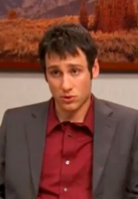 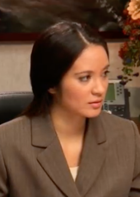 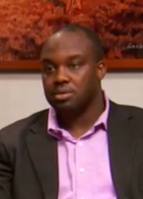 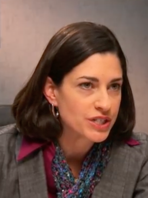 Kyle
Lana
AJ
Abby
© The TRACOM Corporation. Tous droits réservés.
23
[Speaker Notes: 3 Minutes (Workbook, page 19)

REFERENCE the video characters from earlier exercises. 

ASK What do you think the SOCIAL STYLE of each video character is? 

DISCUSS the behaviors of the characters and how those are indicative of their Styles.

IMPORTANT: Do not advance the slide until you’ve discussed the behavior of each character. The next slide reveals each character’s Style.]
Contrôle
Fonceur
Analytique
STYLE SOCIAL
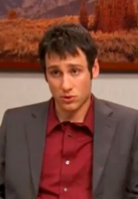 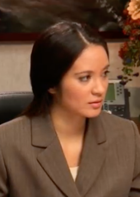 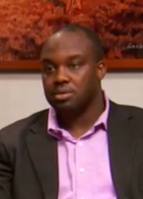 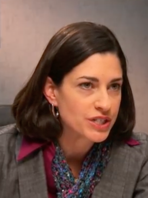 Affirme
Demande
Expressif
Aimable
Kyle
Lana
AJ
Abby
Exprime
© The TRACOM Corporation. Tous droits réservés.
24
[Speaker Notes: 2 Minutes (Workbook, page 19)

Kyle – Driving
Lana – Analytical
AJ – Amiable 
Abby – Expressive

DISCUSS the behaviors of the characters and how those are indicative of their Styles.]
Contrôle
STYLE SOCIAL du client
Demande avec assertivitéPlus de contrôle

Style Analytique
Affirme avec assertivitéPlus de contrôle

Style Fonceur
Demande avec assertivitéPlus d’émotion

Style Aimable
Affirme avec assertivitéPlus d’émotion

Style Expressif
Affirme
Demande
Exprime
© The TRACOM Corporation. Tous droits réservés.
25
[Speaker Notes: 5 Minutes (Workbook, page 20)

SAY Using the customer that you identified earlier, determine their Style. This is only a preliminary estimate. As we continue through the program, you might re-estimate the person’s Style.

DEBRIEF the exercise by asking participants to share their customer’s Style, and how this behavioral assessment relates to their initial impressions of the person (which may have been more subjective).

RECORD their information on a virtual white board or flip chart. 

SAY You will use their Style as a framework for developing more effective interactions with this person.]
Besoin, orientation et action de croissance
OrientationLe comportement commun utilisé pour réaliser le besoin.
Besoin
L’objectif de chaque Style.
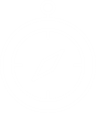 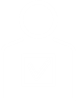 Action de croissance
Le comportement qui est rarement utilisé par chaque Style. Utiliser ce comportement plus souvent augmenterait l’efficacité de ce Style.
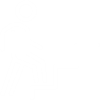 © The TRACOM Corporation. Tous droits réservés.
26
[Speaker Notes: 2 Minutes (Workbook, page 21)

SAY Remember that the Style descriptions are generalizations about each Style. While people with the same Style generally exhibit similar characteristics, each person is still unique. 

SAY Each Style has a Need, an Orientation, and a Growth Action. By recognizing these things about each Style, we can understand their motivations and what drives their behavior.

DEFINE:
Need – The goal of each Style. 
Orientation – The common behavior used to achieve the need.
Growth Action – Behavior that is rarely used by each Style. Using this behavior more often would increase this Style’s effectiveness.

SAY Understanding the need, orientation, and growth action of each Style will help you better relate to others’ Styles and enhance your effectiveness with them.]
STYLE SOCIAL Caractéristiques clés
Contrôle
Analytique
Besoin : Avoir raison
Orientation : Penser
Action de croissance : Déclarer
Fonceur

Besoin : Résultats
Orientation : Action
Action de croissance :Écouter
Affirme
Demande
Aimable

Besoin : Sécurité personnelle
Orientation : Relations
Action de croissance : Initier
Expressif

Besoin : Approbation personnelle
Orientation : Spontanéité
Action de croissance : Vérifier
Exprime
© The TRACOM Corporation. Tous droits réservés.
27
[Speaker Notes: 6 Minutes (Workbook, page 21)

CLICK TO REVEAL THE TEXT IN EACH QUADRANT.

REVIEW each Style. 

ASK How do need, orientation, and growth action manifest themselves in the video characters? Specifically, how does each team member’s behavior show their need, orientation, and growth action?]
Contrôle
Analytique
Plus lent
 Faites des efforts pour organiser
 Moins soucieux des relations
 Travailler dans les délais historiques
 Agir avec prudence
 Éviter l’implication personnelle
Fonceur
Plus rapide
Souhaiter donner le rythme
Moins soucieux des relations
Travailler dans les délais actuels
Diriger les actions des autres
Éviter l’inaction
Comportements STYLE SOCIAL
Affirme
Demande
Aimable

Plus lent
 Faites des efforts pour établir des relations
 Moins soucieux d’effectuer des changements
 Travailler dans les délais actuels
 Faire preuve de solidarité
 Éviter les conflits
Expressif

Plus rapide
Faire des efforts pour participer
Moins soucieux des routines
Travailler dans les délais futurs
Agir impulsivement
Éviter l’isolement
Exprime
© The TRACOM Corporation. Tous droits réservés.
28
[Speaker Notes: 5 Minutes (Workbook, page 22)

CLICK TO SPEAK ABOUT EACH QUADRANT

DESCRIBE the typical behaviors of the four SOCIAL STYLEs. These behaviors are related to the Style needs, orientations, and growth actions.]
Contrôle
Fonceur
Moins social, plus professionnel
Contact visuel plus direct
Direct avec des opinions
Peut poser des questions difficiles
Peut se désengager ou essayer de prendre le contrôle
Analytique
Moins social, plus professionnel
Contact visuel moins direct
Écoute attentivement avant d’offrir des opinions
Pose des questions sur les détails
Peut éviter d’exprimer une opinion ou de prendre une décision
Comportements du client
Affirme
Demande
Aimable

Sympathique et accessible
Hochement de tête et autres signes d’encouragement
Parle moins que les autres
Pose des questions concernant les impacts sur les personnes
Peut acquiescer aux décisions du groupe
Expressif

Sociable et accessible au début de la rencontre
Parle plus que les autres
Peut s’écarter de l’ordre du jour et parler de divers sujets
Direct avec des opinions
Peut confronter
Exprime
© The TRACOM Corporation. Tous droits réservés.
29
[Speaker Notes: 4 Minutes (Workbook, page 23)

CLICK TO REVEAL THE TEXT IN EACH QUADRANT.

REVIEW the customer behaviors. These behaviors are typical Style-related behaviors specific to working with customers.

ENCOURAGE participants to share stories about their customers.]
Tension du client
Contrôle
Fonceur
Manque de structure et de résultats clairs
N’a pas la possibilité d’exprimer ses opinions
Aucune solution de fond
Progrès lents
Analytique
Manque de concentration et d’organisation
Pressions pour obtenir une vente rapide
Axé sur les généralités sans tenir compte des détails
Trop de changements sans tenir compte des conséquences
Quelle est la cause du stress pour chaque Style?
Affirme
Demande
Aimable

Trop de formalité et axé sur les tâches
Manque de collaboration pour trouver des solutions
Axé sur la vente plutôt que sur la relation à long terme
Trop de changements, trop rapidement
Expressif

Ne pas être reconnu pour ses contributions
Trop de détails
Trop de structure sans conversation libre
Pas assez d’attention sur les possibilités futures
Exprime
© The TRACOM Corporation. Tous droits réservés.
30
[Speaker Notes: 6 Minutes (Workbook, page 24)

ASK Given a customer’s Style need and typical behaviors, what will cause stress for them?

FACILITATE a discussion of each Style before revealing the text.

CLICK TO REVEAL THE TEXT IN EACH QUADRANT.

The Driving Style need is results, so what’s going to raise their tension in a sales meeting? 
Lack of focus; disorganization; not being allowed to state their opinions; no bottom-line solutions; progress is too slow.

Expressive Style stressors:
Not being recognized; too many details; too much structure without free-flowing conversation; not enough focus on future possibilities.

Amiable Style stressors:
Too much formality; lack of collaboration towards solutions; focus on the sale instead of on long-term relationship; too much change too quickly.

Analytical Style stressors:
Lack of structure and clear outcomes; pushiness to achieve quick sale; focus on generalities without considering details; too much change without considering consequences.

ENCOURAGE participants to share stories about their customers.]
Contrôle
Comportement de sauvegarde
Analytique
ÉVITE : Se retire pour réduire la tension personnelle.
Fonceur

AUTOCRATIQUE : Prendre les choses en main pour réduire la tension personnelle.
Comportement exagéré utilisé pour réduire la tension
Affirme
Demande
Aimable

ACQUIESCE : Consent pour réduire la tension personnelle.
Expressif

ATTAQUE : Confronte pour réduire la tension personnelle.
Exprime
© The TRACOM Corporation. Tous droits réservés.
31
[Speaker Notes: 5 Minutes (Workbook, page 25)

CLICK TO REVEAL THE TEXT IN EACH QUADRANT.

SAY When customers are feeling stressed, their behavior can be categorized: each Style falls into a type of extreme backup behavior to try and reduce tension.

DESCRIBE each Style’s backup behavior. Remember, each Style’s goal is to get their Style need met. 

ASK What are some common ways that each Style might show their backup behavior?
Driving: Will get frustrated by slow progress or barriers and try to take control of the situation.
Expressive: Will get upset if they aren’t given opportunities to express themselves or show their contributions, and might verbally confront others.
Amiable: If they feel that a relationship is being threatened, they will stay quiet and acquiesce instead of firmly stating their opinions.
Analytical: If they feel that things are moving too fast without taking into account important details, they will withdraw and refuse to contribute.

SAY Next we’ll talk about some specific strategies for working with customers.]
Contrôle
Fonceur
Résultats : livrez comme convenu et rapidement, si possible
Compétence : montrez les capacités de votre équipe
Sincérité : soyez franc et professionnel
Efficacité : respectez leur temps et mettez-vous rapidement au travail
Analytique
Preuves et informations : partagez avec eux
Transparence : ils veulent voir et comprendre vos processus
Être compris : montrez que vous comprenez leurs problèmes
Du temps pour réfléchir : ne faites pas pression pour obtenir des décisions rapides
Répondre aux besoins du client
Affirme
Demande
Aimable

Socialisation : prenez le temps d’apprendre à les connaître
Sécurité : essayez de minimiser les risques pour eux
Engagement et consensus : impliquez les autres dans les décisions pour obtenir l’approbation
Réassurance : faites-leur savoir que des projets similaires ont déjà réussi
Expressif

Soutien : aidez à concrétiser leurs visions
Approbation : n’entrez pas en concurrence avec eux pour la reconnaissance
Respect et importance : ils aiment l’attention, surtout celle des dirigeants
Voix : donnez-leur le temps de s’exprimer, même si cela ne concerne pas l’objet de la réunion
Exprime
© The TRACOM Corporation. Tous droits réservés.
32
[Speaker Notes: 8 Minutes (Workbook, page 26)

ASK With these backup behaviors in mind, and understanding what causes stress for each Style, what are some ways to meet your customers’ needs? Start with the Driving Style, what ideas do you have?

CLICK TO REVEAL THE TEXT IN EACH QUADRANT.

REVIEW the needs and strategies to meet each Style’s needs and facilitate discussion of each Style.

ENCOURAGE participants to share stories about their customers.]
Observer le Style virtuellement
© The TRACOM Corporation. Tous droits réservés.
33
[Speaker Notes: 10 Minutes (whole section on Observing Style Virtually)

SAY Working with customers and trying to sell remotely has its own unique challenges. You can still use Style to your advantage. Let’s briefly see how people of different Styles might communicate using text messages.]
J’essaie de savoir si vous avez eu l’occasion de voir la vidéo que j’ai envoyée sur nos dernières mises à niveau technologiques.
Qu’en pensez-vous?
© The TRACOM Corporation. Tous droits réservés.
34
[Speaker Notes: The following five slides are examples of “observable” behavior in text messages. 

SAY By observing the behaviors of others, even through simple communication like texting, we can TRY to determine how people prefer to communicate and prefer to be communicated with. 

Review example slides:
There is a lot of change happening at our organization, so I sent this text to four of my customers. Then I waited for their responses.]
J’essaie de savoir si vous avez eu l’occasion de voir la vidéo que j’ai envoyée sur nos dernières mises à niveau technologiques.
Qu’en pensez-vous?
Salut! Il y a beaucoup de changements qui arrivent rapidement.
Mon équipe aura besoin d’une formation sur les nouvelles fonctions. Pouvez-vous nous aider?
© The TRACOM Corporation. Tous droits réservés.
35
[Speaker Notes: SAY Here is the first response from a customer.]
J’essaie de savoir si vous avez eu l’occasion de voir la vidéo que j’ai envoyée sur nos dernières mises à niveau technologiques.
Qu’en pensez-vous?
C’est excitant! J’ai jeté un coup d’œil rapide et les nouvelles fonctions sont superbes! 
Je vous appelle la semaine prochaine!
© The TRACOM Corporation. Tous droits réservés.
36
[Speaker Notes: SAY This is the second response from another customer.]
J’essaie de savoir si vous avez eu l’occasion de voir la vidéo que j’ai envoyée sur nos dernières mises à niveau technologiques.
Qu’en pensez-vous?
Je pense que les nouvelles mises à jour nous aideront à être plus efficaces et à économiser les efforts. Cependant, avant de nous adapter la nouvelle version, nous devons prévoir la formation de mon équipe. Avez-vous mis en place un processus pour cela?
© The TRACOM Corporation. Tous droits réservés.
37
[Speaker Notes: SAY Here’s the response from a third customer.]
J’essaie de savoir si vous avez eu l’occasion de voir la vidéo que j’ai envoyée sur nos dernières mises à niveau technologiques.
Qu’en pensez-vous?
Ça a l’air bien.Je vous appellerai quand je serai disponible à mettre en œuvre.
© The TRACOM Corporation. Tous droits réservés.
38
[Speaker Notes: SAY And finally, this response from a fourth customer.

Keep these texts in mind as we’ll be revisiting them later.]
Nommez ce Style!
J’essaie de savoir si vous avez eu l’occasion de voir la vidéo que j’ai envoyée sur nos dernières mises à niveau technologiques.
Qu’en pensez-vous?
© The TRACOM Corporation. Tous droits réservés.
39
[Speaker Notes: SAY This is the text I first sent out. How about the responses I received? Knowing what you know so far about SOCIAL STYLE, can you guess which Style each response is from?]
Contrôle
Demande avec assertivitéPlus de contrôle

Style Analytique
Affirme avec assertivitéPlus de contrôle

Style Fonceur
Demande avec assertivitéPlus d’émotion

Style Aimable
Affirme avec assertivitéPlus d’émotion

Style Expressif
Salut! Il y a beaucoup de changements qui arrivent rapidement. Mon équipe aura besoin d’une formation sur les nouvelles fonctions. Pouvez-vous nous aider?
Affirme
Demande
Exprime
© The TRACOM Corporation. Tous droits réservés.
40
[Speaker Notes: SAY Which Style might this person be?

AMIABLE

SAY This person is personable (“Hi!”) and concerned that things are moving fast. They are showing concern for the team’s ability to adapt the new technology, and they specifically ask for help. It indicates Ask Assertiveness and Emote Responsiveness.]
Contrôle
Demande avec assertivitéPlus de contrôle

Style Analytique
Affirme avec assertivitéPlus de contrôle

Style Fonceur
Demande avec assertivitéPlus d’émotion

Style Aimable
Affirme avec assertivitéPlus d’émotion

Style Expressif
C’est excitant! J’ai jeté un coup d’œil rapide et les nouvelles fonctions sont superbes! 
Je vous appelle la semaine prochaine!
Affirme
Demande
Exprime
© The TRACOM Corporation. Tous droits réservés.
41
[Speaker Notes: ASK How about this one—what Style?

EXPRESSIVE

SAY This person uses a lot of exclamation marks to show enthusiasm and wants to interact. They also mention “I took a quick look,” indicating they didn’t pay close attention to the video or details. It indicates Tell Assertiveness and Emote Responsiveness.]
Contrôle
Demande avec assertivitéPlus de contrôle

Style Analytique
Affirme avec assertivitéPlus de contrôle

Style Fonceur
Demande avec assertivitéPlus d’émotion

Style Aimable
Affirme avec assertivitéPlus d’émotion

Style Expressif
Je pense que les nouvelles mises à jour nous aideront à être plus efficaces et à économiser les efforts. Cependant, avant de nous adapter la nouvelle version, nous devons prévoir la formation de mon équipe. Avez-vous mis en place un processus pour cela?
Affirme
Demande
Exprime
© The TRACOM Corporation. Tous droits réservés.
42
[Speaker Notes: ASK Which Style might this person be?

ANALYTICAL

SAY This person likes things to be efficient but is hesitant to adapt the new technology until the team is trained and ready. They also ask a clarifying question – “Do you have a process in place for this?” It indicates Ask Assertiveness and Control Responsiveness.]
Contrôle
Demande avec assertivitéPlus de contrôle

Style Analytique
Affirme avec assertivitéPlus de contrôle

Style Fonceur
Demande avec assertivitéPlus d’émotion

Style Aimable
Affirme avec assertivitéPlus d’émotion

Style Expressif
Ça a l’air bien.Je vous appellerai quand je serai disponible à mettre en œuvre.
Affirme
Demande
Exprime
© The TRACOM Corporation. Tous droits réservés.
43
[Speaker Notes: ASK And finally, what Style might this be?

DRIVING

SAY This person is being direct and brief. They also communicate that they will initiate contact when they’re ready (“Don’t call me, I’ll call you.”). It indicates Tell Assertiveness and Control Responsiveness.]
Points clés
Le Style n’est pas la personnalité.
Renvoie uniquement au comportement observable. 
Le comportement est un continuum, pas un « soit/soit ».
Les personnes se comportent avec un seul Style la plupart du temps.
Il n’y a pas de « meilleur » Style.
© The TRACOM Corporation. Tous droits réservés.
44
[Speaker Notes: 2 Minutes (Workbook, page 28)

REVIEW the key points.

Style is not personality.
Style refers only to observable behavior. 
Behavior is a continuum, not an “either/or.”
People behave with one Style most of the time.
There is no “best” Style.]
Profil STYLE SOCIAL
45
© The TRACOM Corporation. Tous droits réservés.
[Speaker Notes: SAY Now that you’re familiar with the Model, each of you will review your own SOCIAL STYLE Profile.]
L’Assurance
La mesure dans laquelle une personne a tendance à demander ou affirme.
D
C
A
B
Dire plus
Dire et demander un peu
Demander et dire un peu
Demander plus
Demander plus avec assertivité que 75 % de la population
Demander plus avec assertivité que 50 % de la population
Dire plus avec assertivité que 50 % de la population
Dire plus avec assertivité que 75 % de la population
© The TRACOM Corporation. Tous droits réservés.
46
[Speaker Notes: 2 Minutes

SAY Before you read your SOCIAL STYLE Profile, let me describe how your results are determined. The dimensions of behavior are normed. This means that Assertiveness is reported in quartiles.

Review the information on the slide concerning percentiles of people in each of the four quartiles.]
La Réceptivité
1
Plus de réactivité contrôlée que 75 % de la population
Plus de Contrôle
2
Plus de réactivité contrôlée que 50 % de la population
Contrôle avec un peu d’émotion
La mesure dans laquelle une personne a tendance à contrôler ou montrer ses émotions.
Émotion avec un peu de contrôle
3
Plus de réactivité émotionnelle que 50 % de la population
Plus d’émotion
Plus de réactivité émotionnelle que 75 % de la population
4
© The TRACOM Corporation. Tous droits réservés.
47
[Speaker Notes: 2 Minutes

SAY In the same way, Responsiveness is reported in quartiles.

Review the information on the slide concerning percentiles of people in each of the four quartiles.]
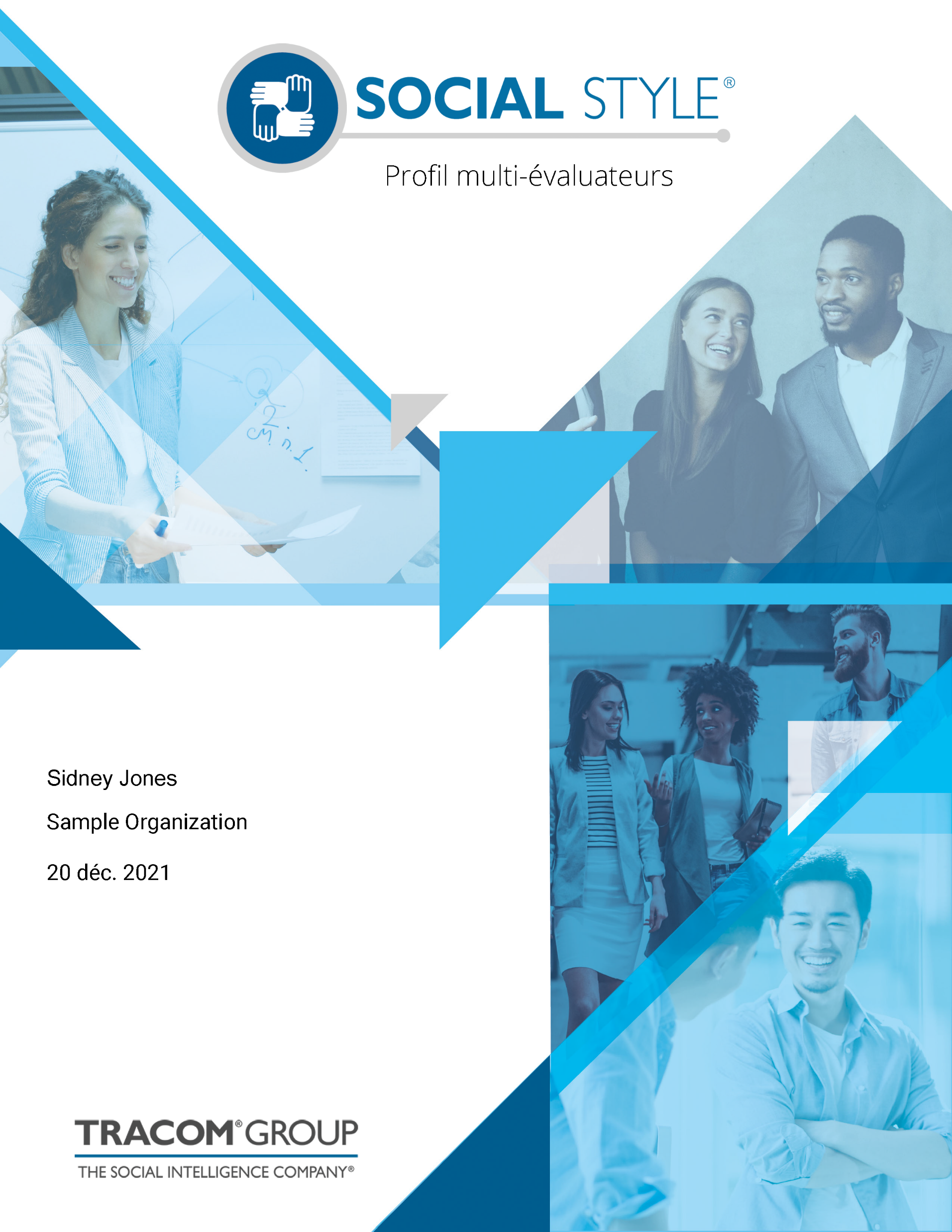 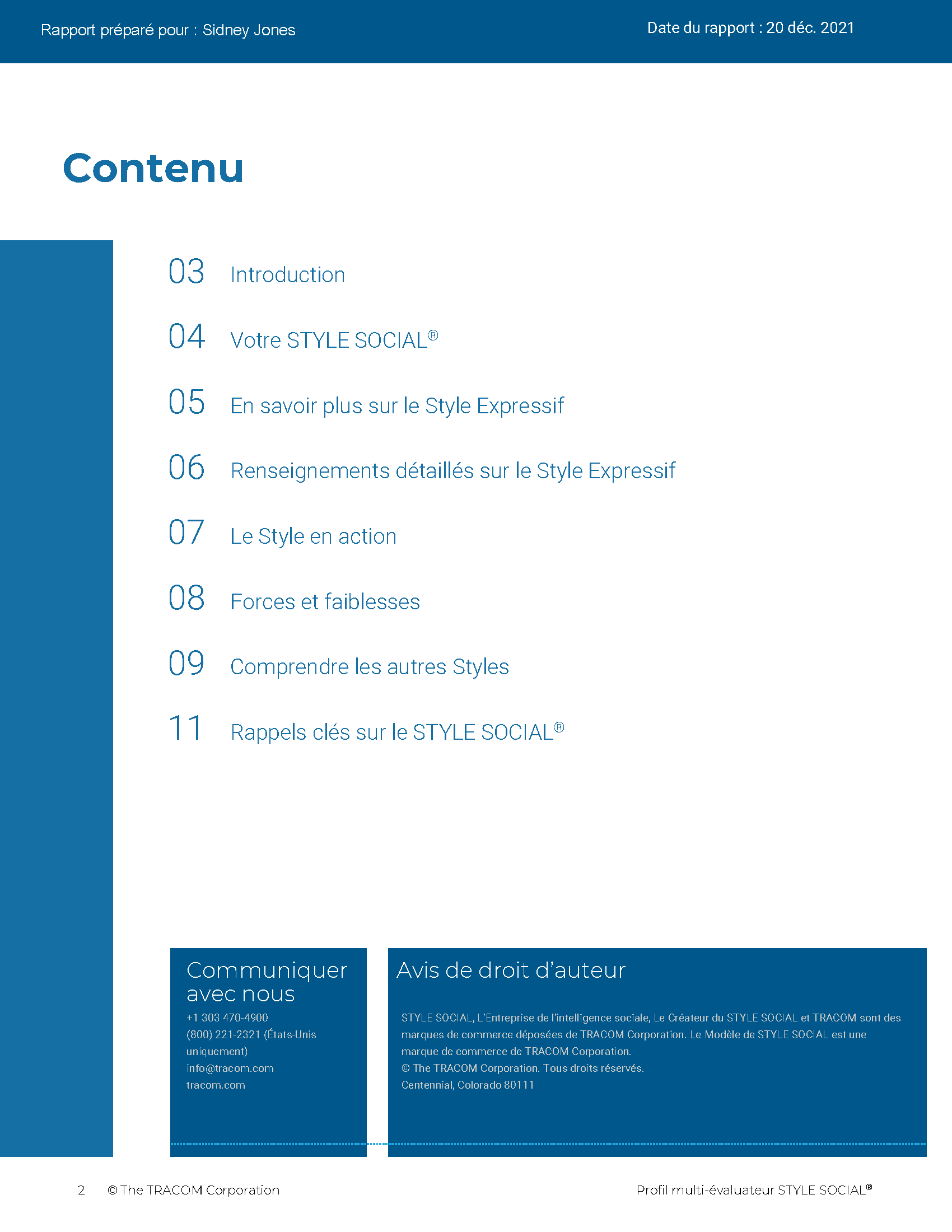 © The TRACOM Corporation. Tous droits réservés.
48
[Speaker Notes: 20 Minutes 

REVIEW the Profile pages on the following slides so participants understand the layout of the profile. After you’ve reviewed the slides, distribute individuals’ profiles.

If delivering a virtual program, participants will have already received their profiles. Note that you are only covering the SOCIAL STYLE section of the profile; the Versatility profile will be reviewed later.

PROVIDE ample time for participants to read and absorb their profiles. Do not continue until it is evident that all participants have finished reading their profiles. 

ASK if there are any questions, surprises, or concerns. 

ASK If your self-perception results were different, what might have caused the difference in views? 

EXPLAIN TRACOM’s research shows that over 50% of the time, people see themselves differently from how others see them. Reiterate that there is no “best Style” and all Styles can be successful salespeople. Offer to be available during the break to answer individual questions or concerns. 

NOTE: It is recommended that you take a break here and make yourself available for one-on-one conversations as participants may have questions or concerns they do not want to discuss publicly.]
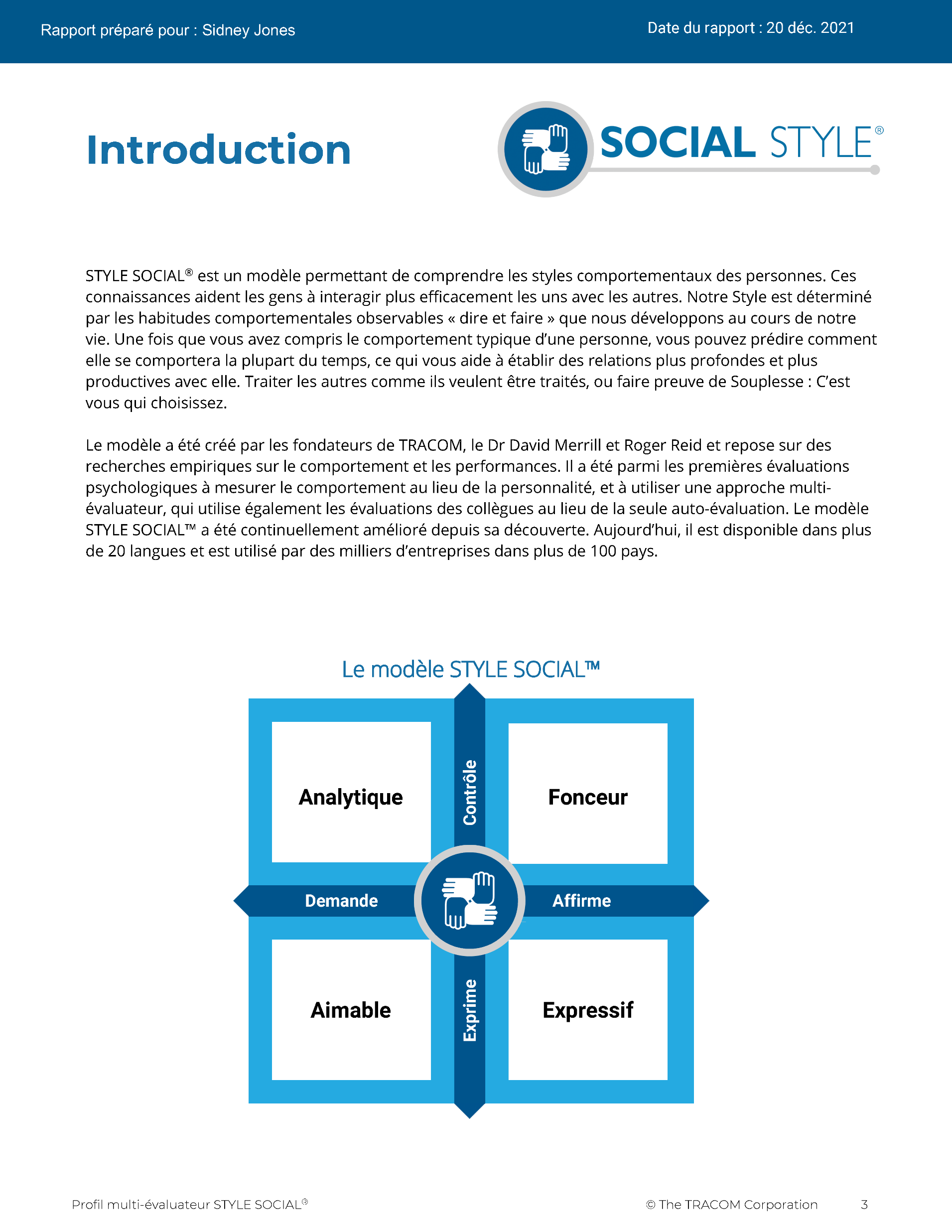 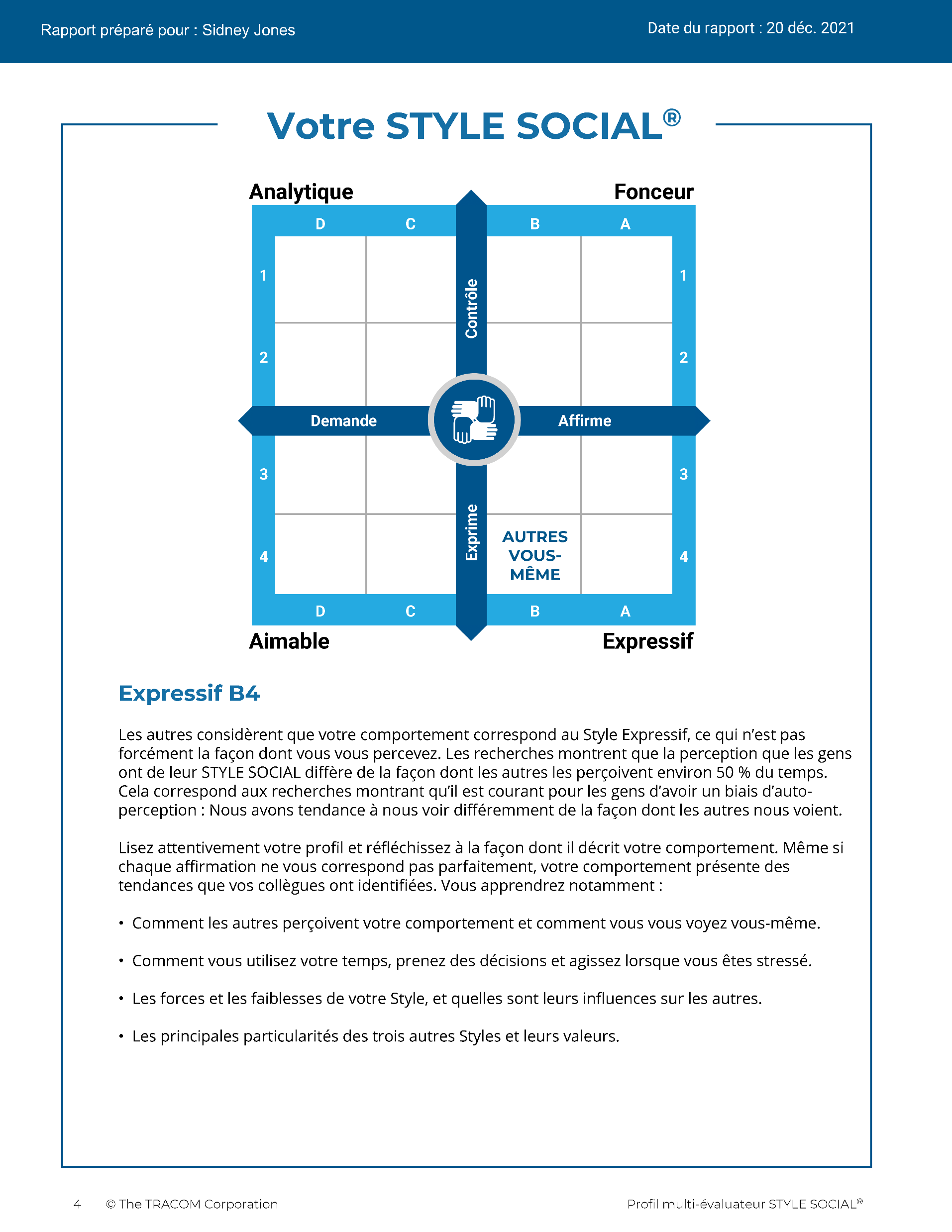 © The TRACOM Corporation. Tous droits réservés.
49
[Speaker Notes: Continue reviewing.]
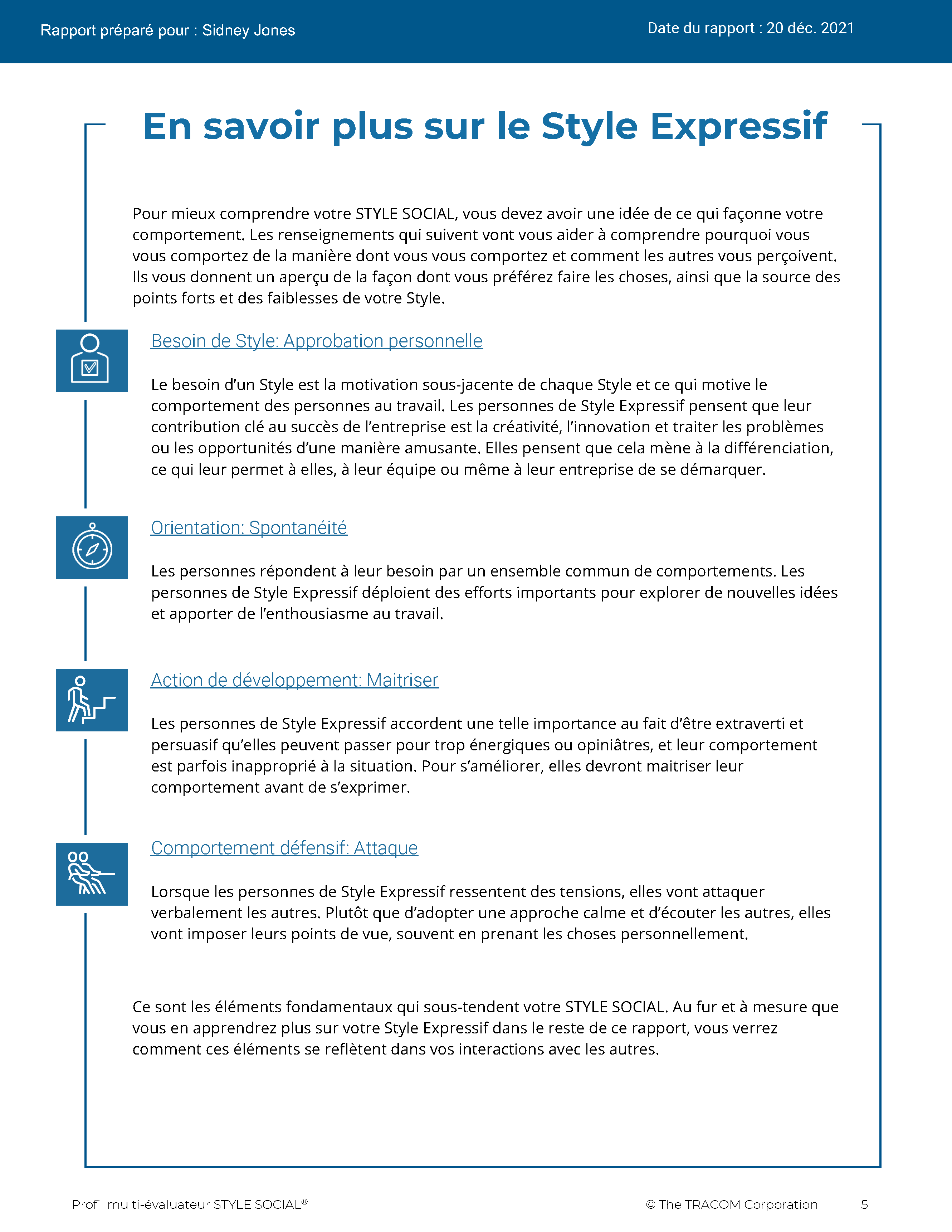 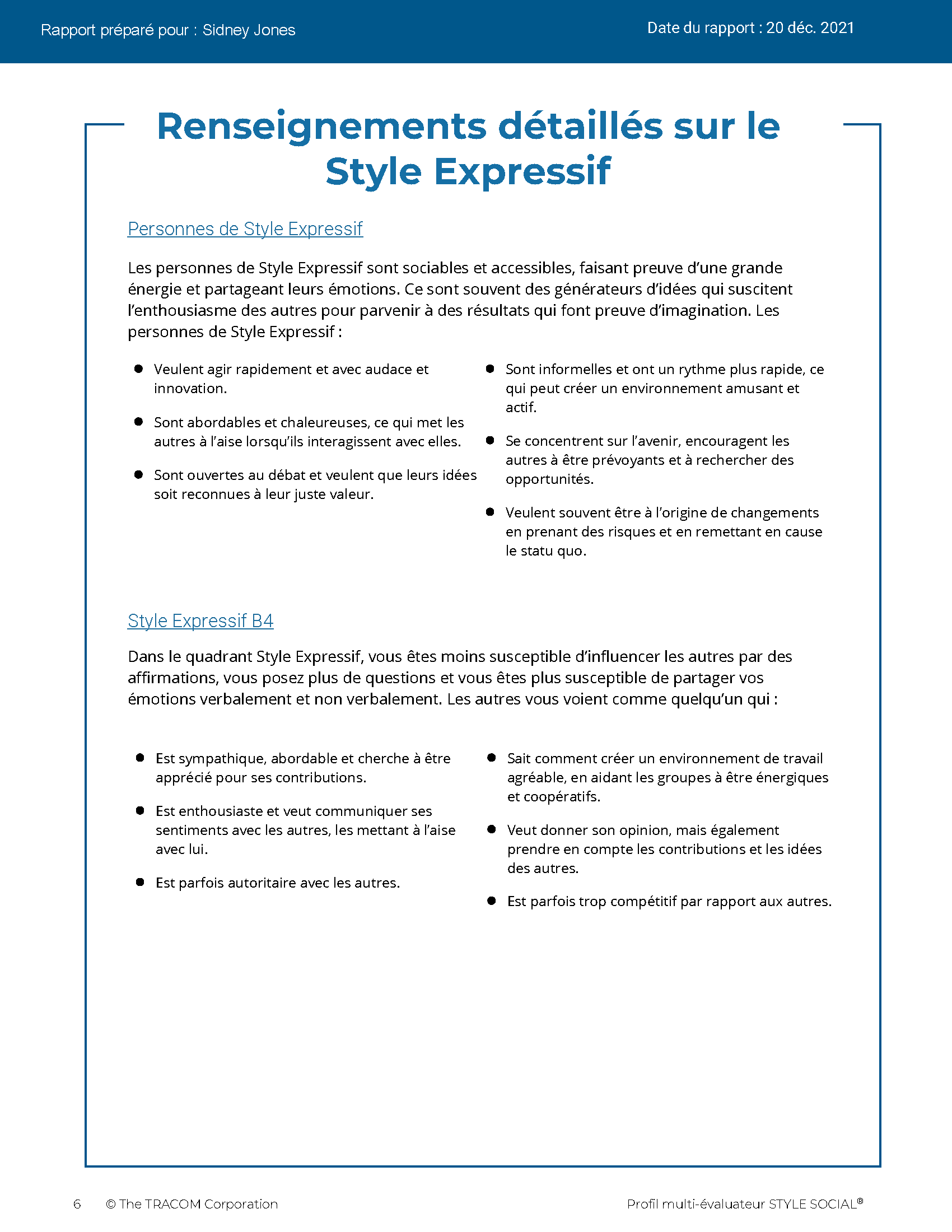 © The TRACOM Corporation. Tous droits réservés.
50
[Speaker Notes: Continue reviewing.]
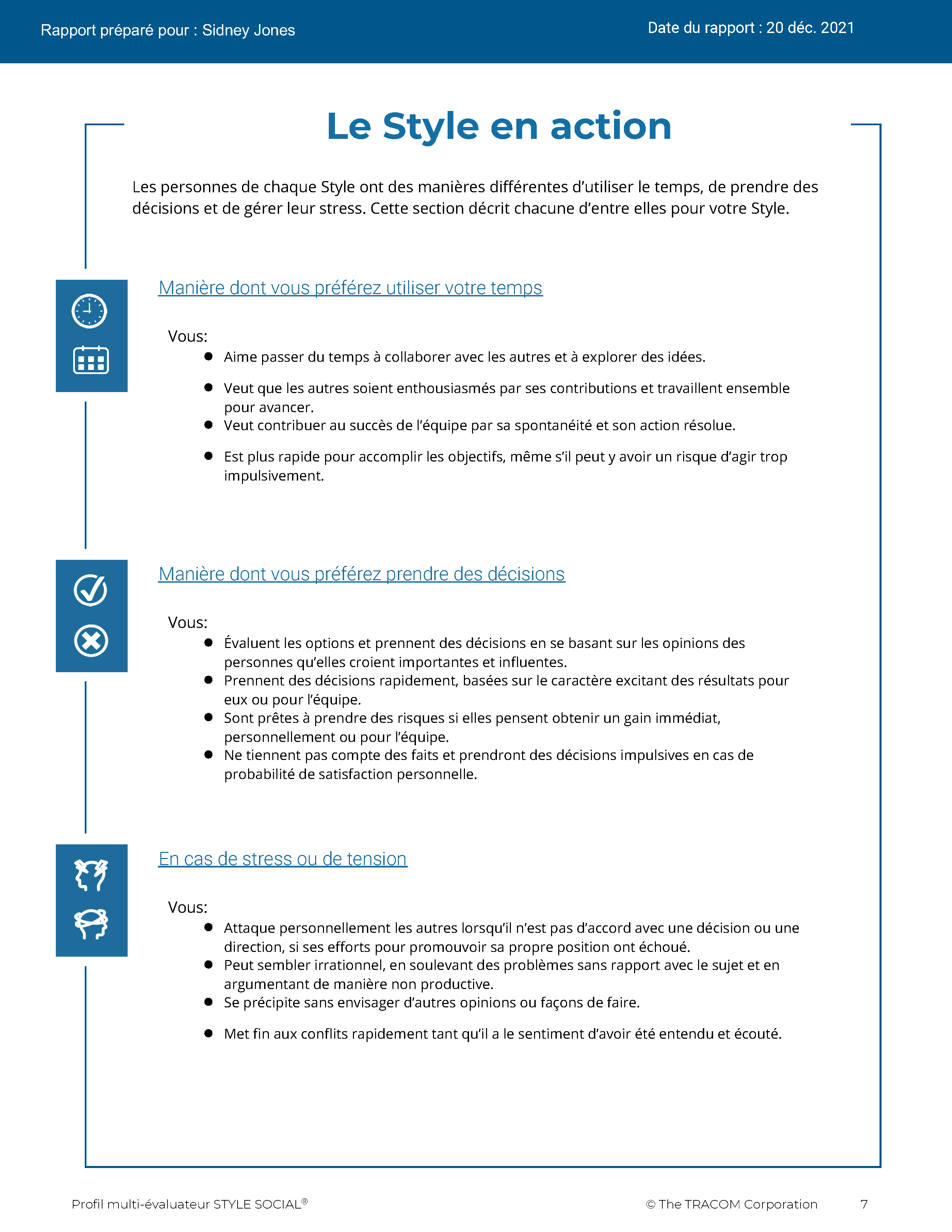 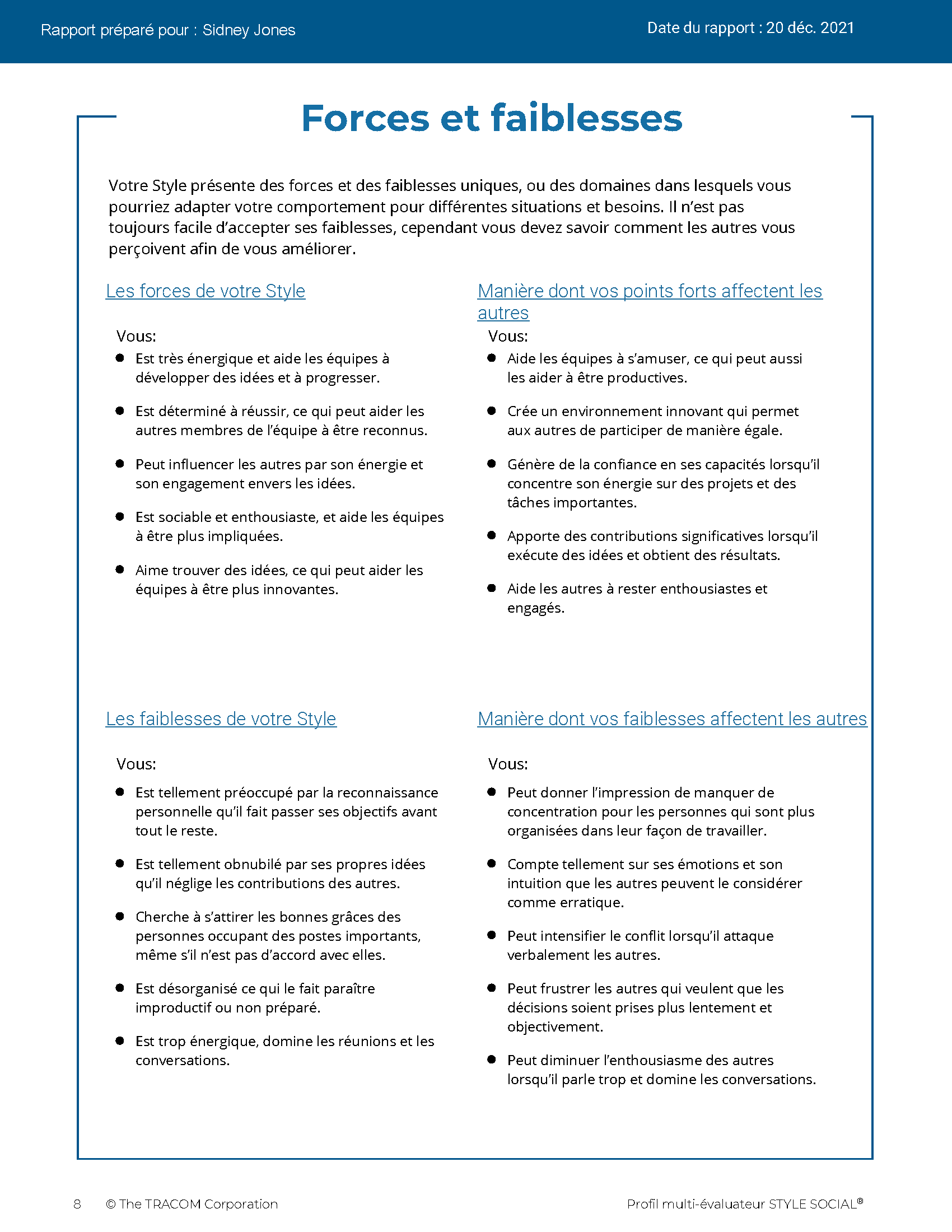 © The TRACOM Corporation. Tous droits réservés.
51
[Speaker Notes: Continue reviewing.]
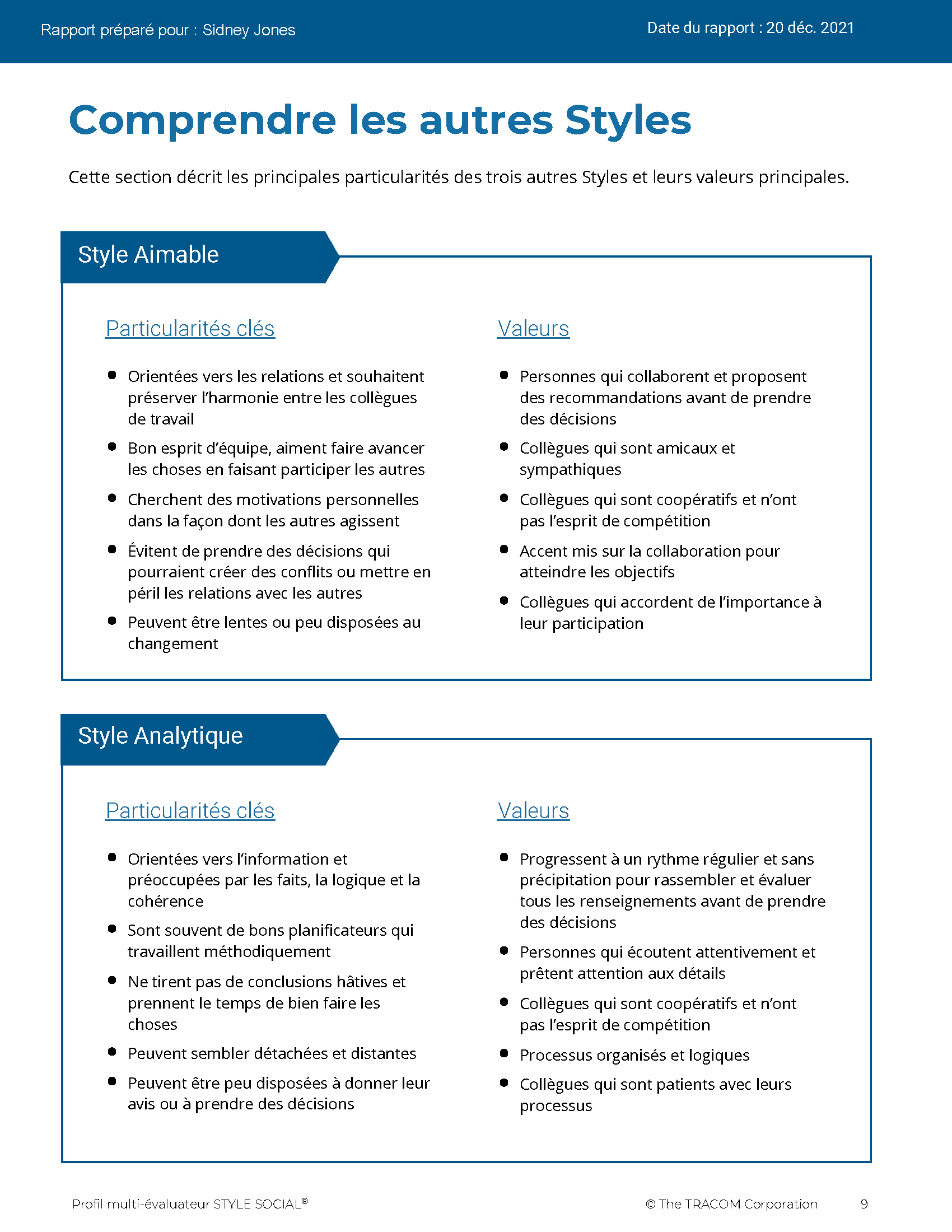 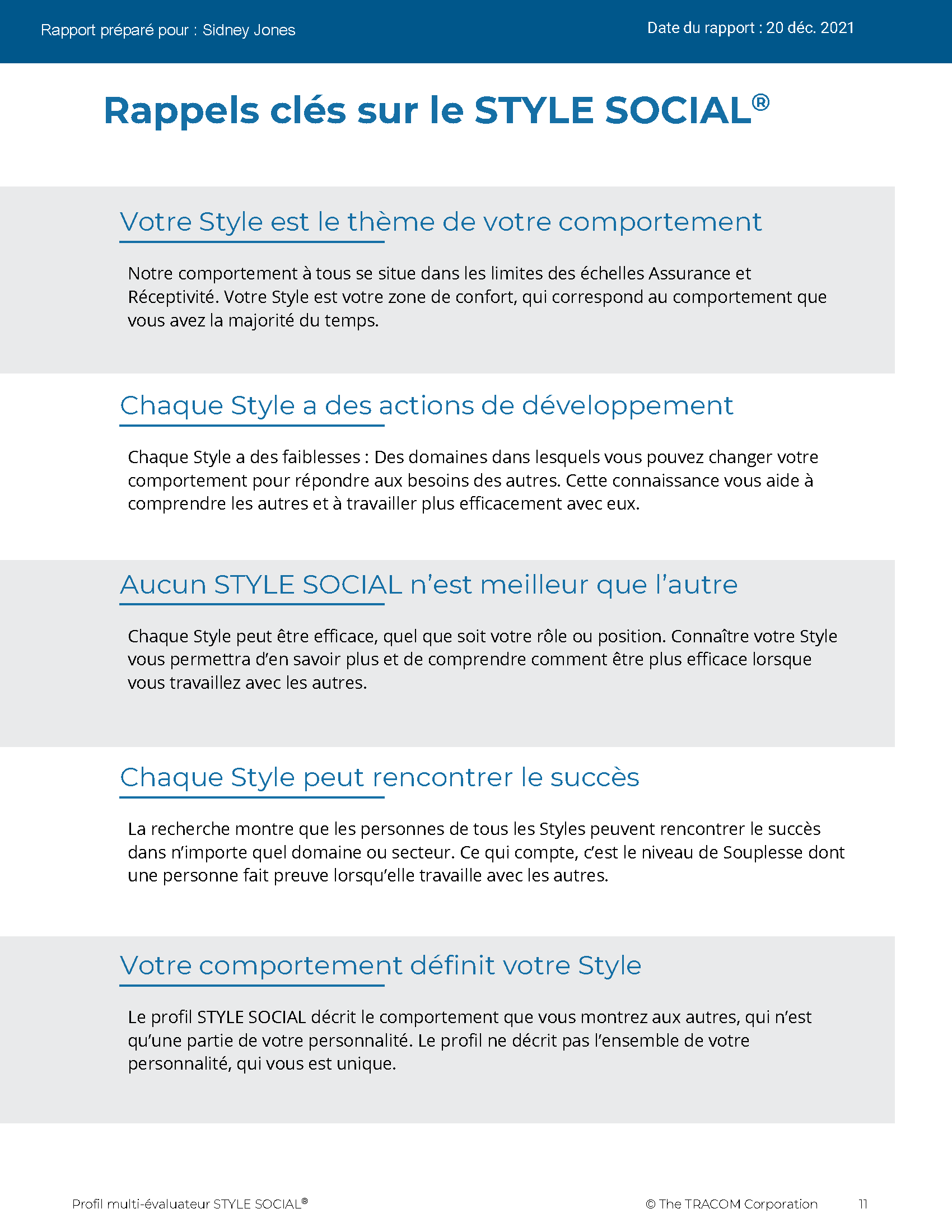 © The TRACOM Corporation. Tous droits réservés.
52
[Speaker Notes: Continue reviewing.]
Livraison virtuelle : Comment accéder à votre profil
Connectez-vous à tracomlearning.com
Entrez le nom d’utilisateur et le mot de passe
Téléchargez votre rapport
© The TRACOM Corporation. Tous droits réservés.
53
[Speaker Notes: OPTIONAL: FOR VIRTUAL DELIVERY ONLY. 

USE THE NEXT TWO SLIDES IF LEARNERS DOWNLOAD THEIR PROFILES DURING THE SESSION.

20 Minutes]
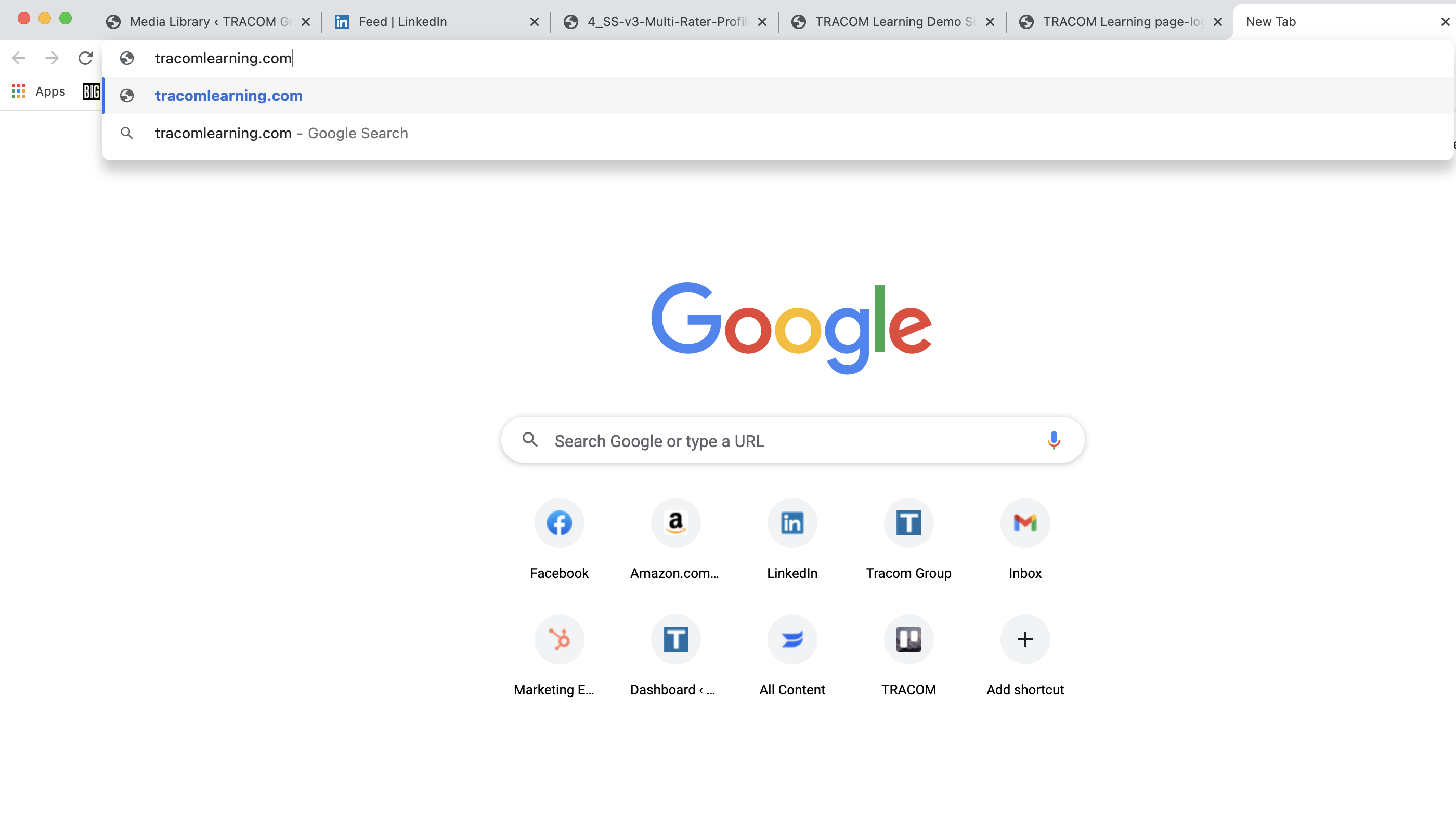 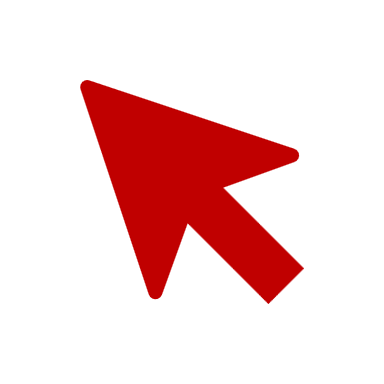 1. Allez sur tracomlearning.com.
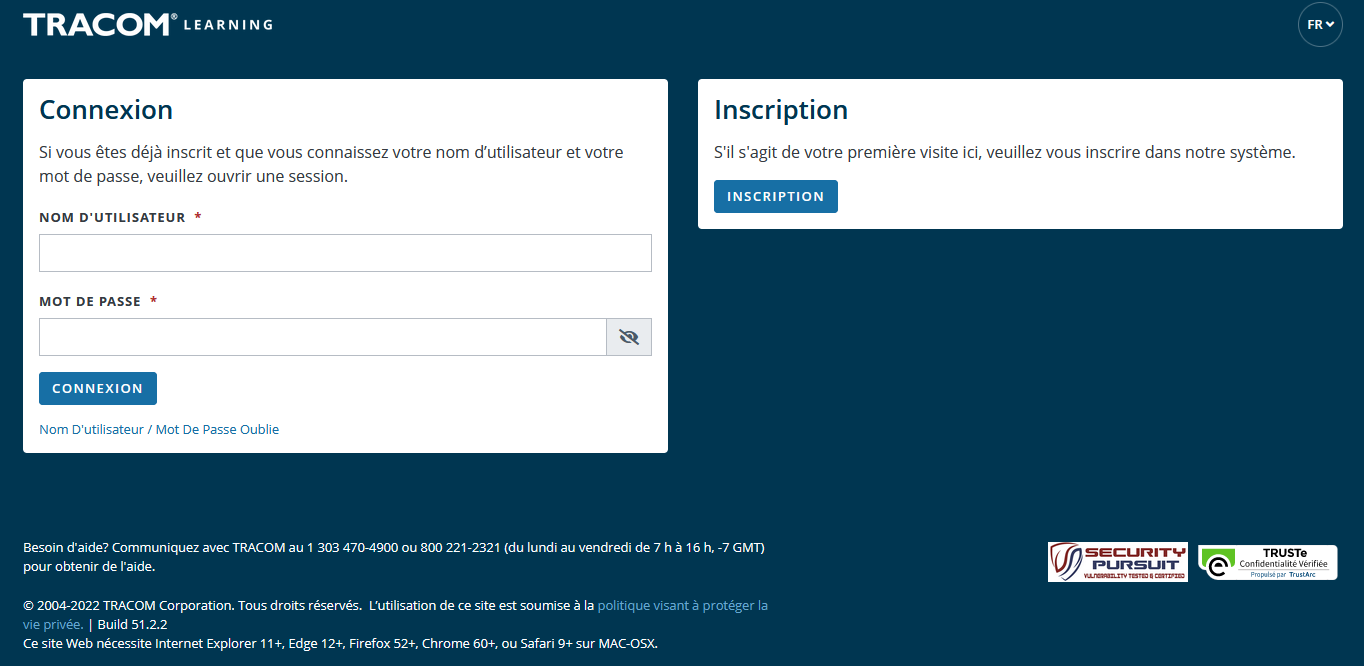 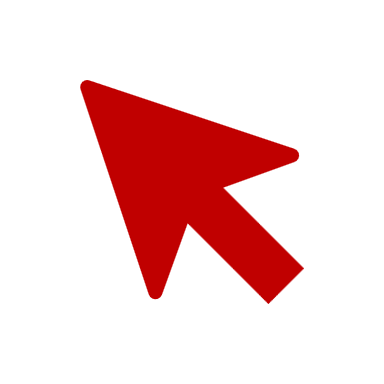 2. Entrez votre nom d’utilisateur et votre mot de passe et appuyez sur « Connexion ».
© The TRACOM Corporation. Tous droits réservés.
54
[Speaker Notes: SAY Login to tracomlearning.com. Use the same username and password as when you completed the assessment (survey).]
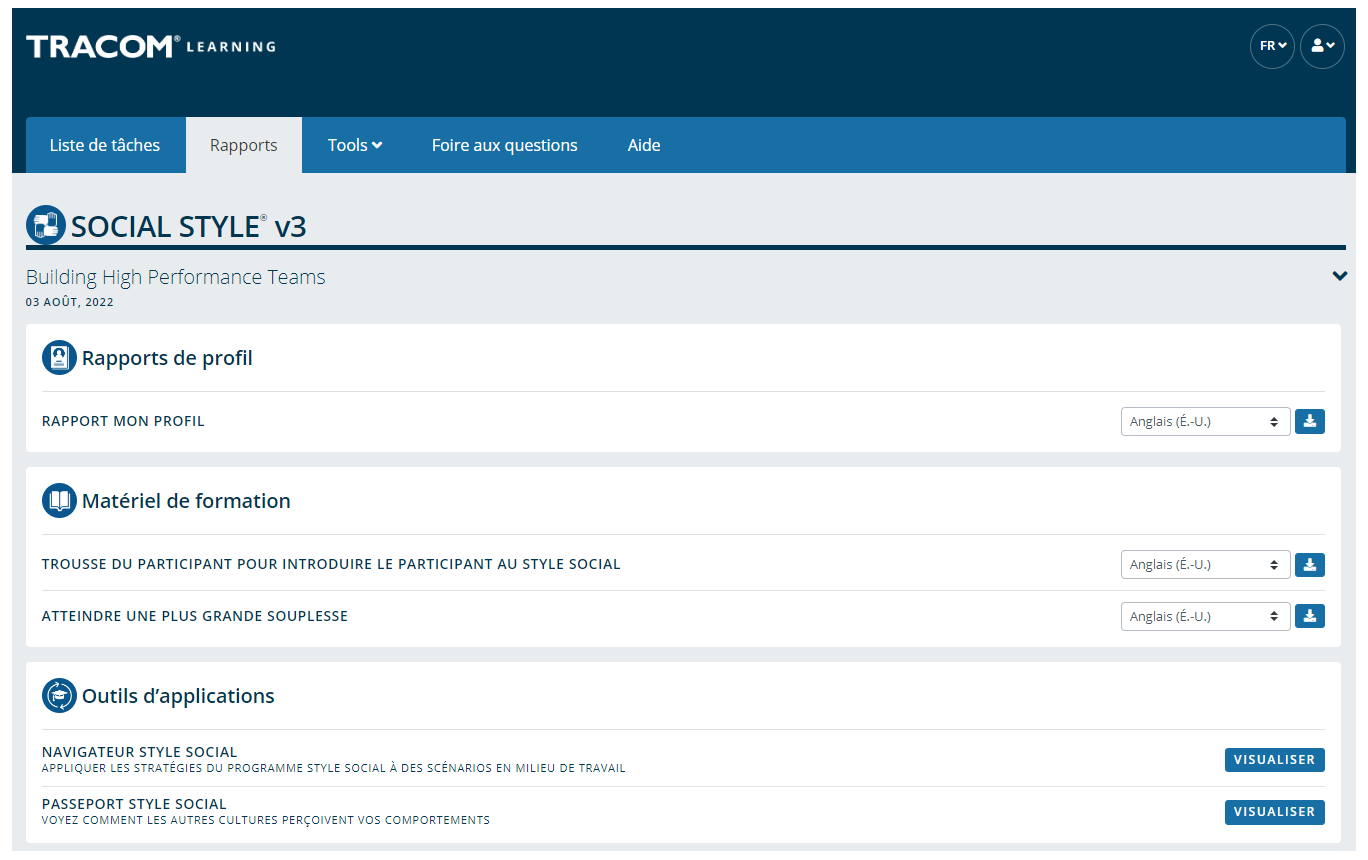 Téléchargez votre profil en accédant à la section « Rapports de profil » et en cliquant sur l’icône « Télécharger ».
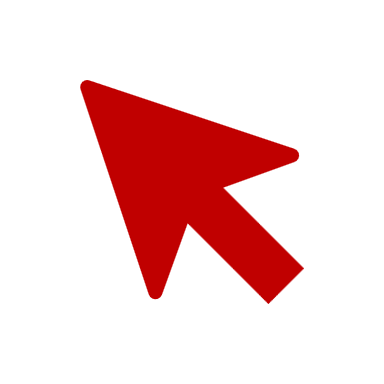 © The TRACOM Corporation. Tous droits réservés.
55
[Speaker Notes: SAY Your profile will be listed under “Profile Reports.” Click to download as a pdf.

Note: If the Learner selects the download button and the PDF does not open up (i.e., the screen just flashes), it is an indicator that their pop-up blockers are on. They need to allow pop-ups from tracomlearning.com and click the download button again. The profile report will open in a separate window. They can then save the profile report locally if they wish.]
Se connaître et se contrôler
Fonceur
STYLE SOCIAL
Les comportements de mon Style qui frustrent les clients de ce Style
Une chose que je peux faire pour contrôler le comportement de mon Style
Expressif
Analytique
Aimable
© The TRACOM Corporation. Tous droits réservés.
56
[Speaker Notes: 10 Minutes (Workbook, page 29)

The purpose of this exercise is to help people begin to understand how some of their Style behavior can be challenging for customers and others. A later exercise will require learners to determine specific ways they can increase their Versatility towards people of other Styles.

SAY Each of us has behavior that frustrates others. Write down a brief list of your Style behaviors that frustrate customers of other Styles. Then, determine one specific thing you can do to control this behavior. Use the insights you discovered from your profiles to help.

ASK for volunteers to provide a sample of responses and write them on a flipchart. If delivering virtually, learners can chat some of their responses as a way of engaging the group.

SAY Next you will learn more about your own Versatility.]
Techniques d’observation du Style
Ne tirez pas de conclusions hâtives
Restez objectif
Séparez le comportement de Style du rôle ou poste de quelqu’un
Une quantité modérée de stress peut clarifier le Style d’une personne
Écartez-vous du chemin (soyez un observateur)
1
2
3
4
5
© The TRACOM Corporation. Tous droits réservés.
57
[Speaker Notes: 5 Minutes (Workbook, page 29)

SAY The more accurately we are able to observe our customers’ Styles, the better we will be able to adapt our own behavior and “Do something for others” to increase Versatility. 

DESCRIBE the best practices:
Don’t jump to conclusions about someone’s Style
Be an objective observer
Separate Style behavior from someone’s role or position
A moderate amount of stress can clarify someone’s Style
Get out of the way (be an observer)

ASK if there are any questions.]
Souplesse
58
© The TRACOM Corporation. Tous droits réservés.
[Speaker Notes: 1 Minute 

SAY You now have a good understanding of Style. What you learned from your profile is going to be useful during the next section, where we learn about Versatility and how to adjust to the Style needs of others.]
Souplesse est la façon dont vous vous adaptez aux besoins du Style des autres
© The TRACOM Corporation. Tous droits réservés.
59
[Speaker Notes: 2 Minutes (Workbook, page 30)

SAY Versatility is a measure of your consistency in adjusting to the Style needs of others. 

At the beginning of the program, we reviewed some statistics on Versatility. Research has found that Style and Versatility significantly help salespeople’s performance.

Versatility is completely within your control, so it is your choice to be versatile with others. You can be highly versatile with one group and show low Versatility with another group. It depends on the circumstances and how much you value your interpersonal effectiveness with each group. 

It is completely independent of SOCIAL STYLE: Any Style can show Versatility and be successful. 

Versatility is NOT the same as likeability. A person can be well liked but not have high Versatility. The opposite can also be true. Versatility helps you develop better working relationships, but it is separate from your personal likeability.]
Quatre sources de Souplesse
L’utilisation appropriée
Image
La Présentation
La Compétence
La Rétroaction
mène à
une plus grandeSouplesse
© The TRACOM Corporation. Tous droits réservés.
60
[Speaker Notes: 6 Minutes (Workbook, page 31)

Image remains a part of the Versatility model because it’s important for building relationships. Describe Versatility in a timeline:

SAY You show Versatility in four areas. 

Image – When you first meet a new person at work, you form an impression about this person based on what you see, consciously or not. Essentially Image is a first impression: Are you dressed appropriately for the situation, for the work culture, for the client, and so on?

Note that Image is not measured as part of your Profile. This is because:
Image is difficult to observe in virtual environments. We can’t observe very well how people are dressed, and because there is a wide variety of dress codes, even within companies and teams, it is less relevant to measure Image in this way.
Raters don’t always like answering questions about people’s Image without understanding the context of how Image is explained in training.
Image is still important for many people and companies, which is why it’s part of the model. However, you won’t receive a measure of your Image.

Presentation – When a person communicates in meetings or other public venues, you’ll notice how clear they are at helping people understand their points. Do they use clear language? Are their examples effective? Do they take others’ Styles into account?

Competence – Over time, you’ll observe this person in a variety of situations. Are they reliable and do they persevere during difficult times? Are they flexible when change happens? Are they optimistic most of the time? Do they show creativity?

Feedback – Finally, this is the most interpersonal part of Versatility. Are they a good listener? Do they show empathy for others’ situations? Do they meet the needs of other people’s Styles? Do they develop good relationships with others?]
Souplesse en action
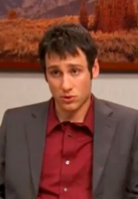 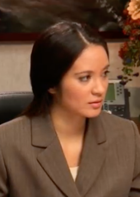 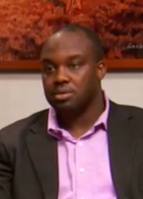 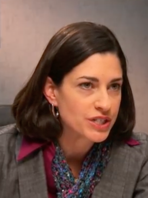 Qu’est-ce que chaque personne a fait pour agir avec Souplesse?
Quels étaient leurs comportements spécifiques?
Kyle
Lana
AJ
Abby
© The TRACOM Corporation. Tous droits réservés.
61
[Speaker Notes: 12 Minutes (Workbook, page 32)

SAY We are now going to revisit our video characters in a continuation of their earlier meeting.

ASK participants to take notes in their participant workbooks on page 32 as they watch the video: 
What did each person do to act with Versatility? 
What were their specific behaviors?

PLAY the video, Part 2. 

CONDUCT a debrief of the video, soliciting participants’ responses to the above questions.]
Profil Souplesse
© The TRACOM Corporation. Tous droits réservés.
62
[Speaker Notes: 1 Minute 

SAY Now you will learn about the Versatility Profile and will review your profile. There is a lot of information about Versatility—not only how you’re perceived, but also simple strategies to adjust your behavior and increase Versatility.

This profile is a resource for you. You will use it for the Versatility exercises during the rest of the program.]
Souplesse
Une mesure de votre cohérence à vous adapter aux besoins du Style des autres
© The TRACOM Corporation. Tous droits réservés.
63
[Speaker Notes: 2 Minutes

SAY We measure Versatility on a scale ranging from W to Z. These are normed quartiles, just like Assertiveness and Responsiveness.

When you aren’t consistent in your behavior, you’re usually focusing on your own Style needs. When you consistently show Versatility, you’re focusing on meeting others’ Style needs. 

Your profile will show your results on this scale, ranging from W (not consistent) to Z (very consistent).]
La signification des positions de Souplesse
Cohérence
© The TRACOM Corporation. Tous droits réservés.
64
[Speaker Notes: 3 Minutes

Before delivering Versatility profiles, explain the meaning of the positions.

SAY Before reviewing your results in more detail, let’s put your results into context. This graph shows several sample items that measure Versatility. 

You and your raters (if multi-rater) responded to these items using the scale ranging from ‘strongly disagree’ to ‘strongly agree’. TRACOM assigns values to each of these scale points: 1 to 5.
 
When rating Versatility, most people respond at the higher end of the rating scale. This makes sense since most people have at least some abilities in these areas. This means that the cutoff for achieving Z Versatility is very high, approximately 4.5 or higher. 

Similarly, to score either an X or Y requires scores between 3.5 and 4.5. These are approximate values used for purposes of explanation.
 
Importantly, if you receive a W in any area of Versatility, this DOES NOT mean that your raters (if multi-rater) or yourself evaluated you at the low end of the rating scale. On the contrary, almost nobody scores at the lowest end – 1 or 2. For people with a W result, most of their ratings fluctuate between 2 and 4, resulting in an average score of slightly less than 3.5.
 
So, putting this into context, a W rating means that you are not showing as much consistency in these behaviors as you could. With effort and more consistency, your evaluation would improve.
 
Set the context:
W does not mean that you lack ability.
It doesn’t mean that your raters (if Multi-rater) evaluated you at the lowest end of the rating scale.
It doesn’t mean they don’t like you or don’t think you’re effective (if multi-rater)
It does mean that you’re not highly consistent in your behavior; you do these things some of the time but could do them more often.
It does mean that your raters (if multi-rater) evaluated you between ‘disagree’ and ‘agree’, on average.
Note that these cutoff values (3.5 and 4.5) are only for demonstration – they aren’t the exact values in TRACOM’s norms, but they are close.

Giving the context is critical because it helps to ease people’s automatic reactions to the profile.

Then:
Help people focus on just one area to improve. This increases chances of success.
What is ‘low hanging fruit?’ Something they can improve quickly.]
Souplesse globale
Votre cohérence à vous comporter avec Souplesse
© The TRACOM Corporation. Tous droits réservés.
65
[Speaker Notes: 2 Minutes

SAY Overall Versatility is a combination of your results in three areas: Presentation, Competence, and Feedback.

The “Others” position is the average of your raters’ evaluations. The “Self” position is where you evaluated yourself.

Like Assertiveness and Responsiveness, Versatility is normed in quartiles: W, X, Y, and Z.

Versatility is all about consistency of behavior.

A lower Versatility score does NOT mean you lack ability or that you never demonstrate these abilities. 

What it DOES mean is that you aren’t showing consistency in your behavior. 

By making small changes to your behavior and acting with more consistency, you can increase your Versatility. (Recall that the difference in values between W and Z are small but meaningful.)]
La Présentation : X
Détail de la Souplesse
La Compétence : Y
Votre cohérence à vous comporter avec Souplesse
La Rétroaction  : X
© The TRACOM Corporation. Tous droits réservés.
66
[Speaker Notes: 2 Minutes

Each source of Versatility is explained the same as Overall Versatility – it is a measure of consistency of behavior.

Remember that Image is not measured because:
Image is difficult to observe in virtual environments. We can’t see very well how people are dressed, and because there is a wide variety of dress codes, even within companies and teams, it is less relevant to measure Image in this way.
Raters don’t always like answering questions about people’s Image without understanding the context of how Image is explained in training.
Image is still important for many people and companies, which is why it’s part of the Model. However, you won’t receive a measure of your Image.

Presentation – When a person communicates in meetings or other public venues, you’ll notice how clear they are at helping people understand their points. Do they use clear language? Are their examples effective? Do they take others’ Styles into account?

Competence – Over time, you’ll observe this person in a variety of situations. Are they reliable and do they persevere during difficult times? Are they flexible when change happens? Are they optimistic most of the time? Do they show creativity?

Feedback – Finally, this is the most interpersonal part of Versatility. Are they a good listener? Do they show empathy for others’ situations? Do they meet the needs of other people’s Styles? Do they develop good relationships with others?]
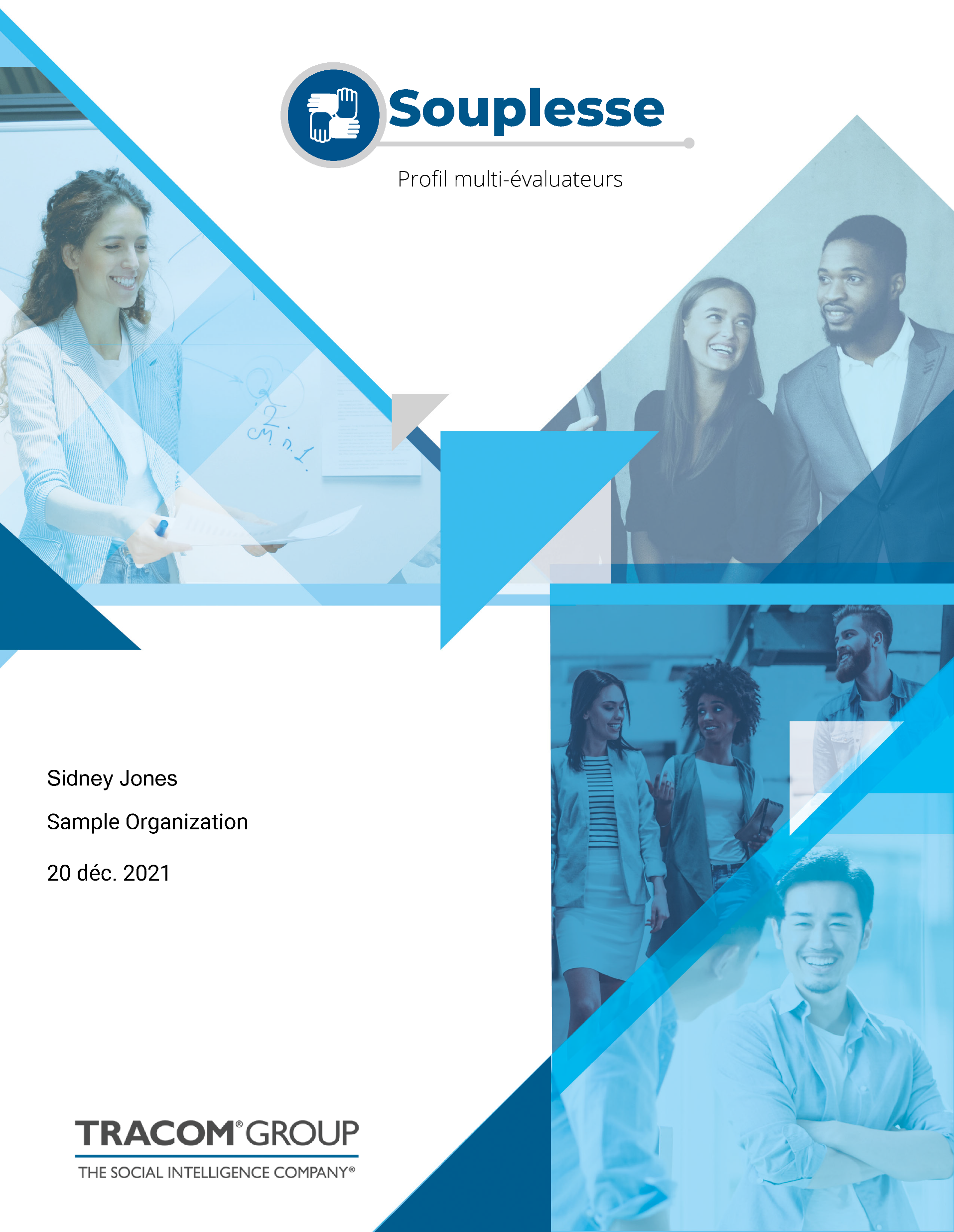 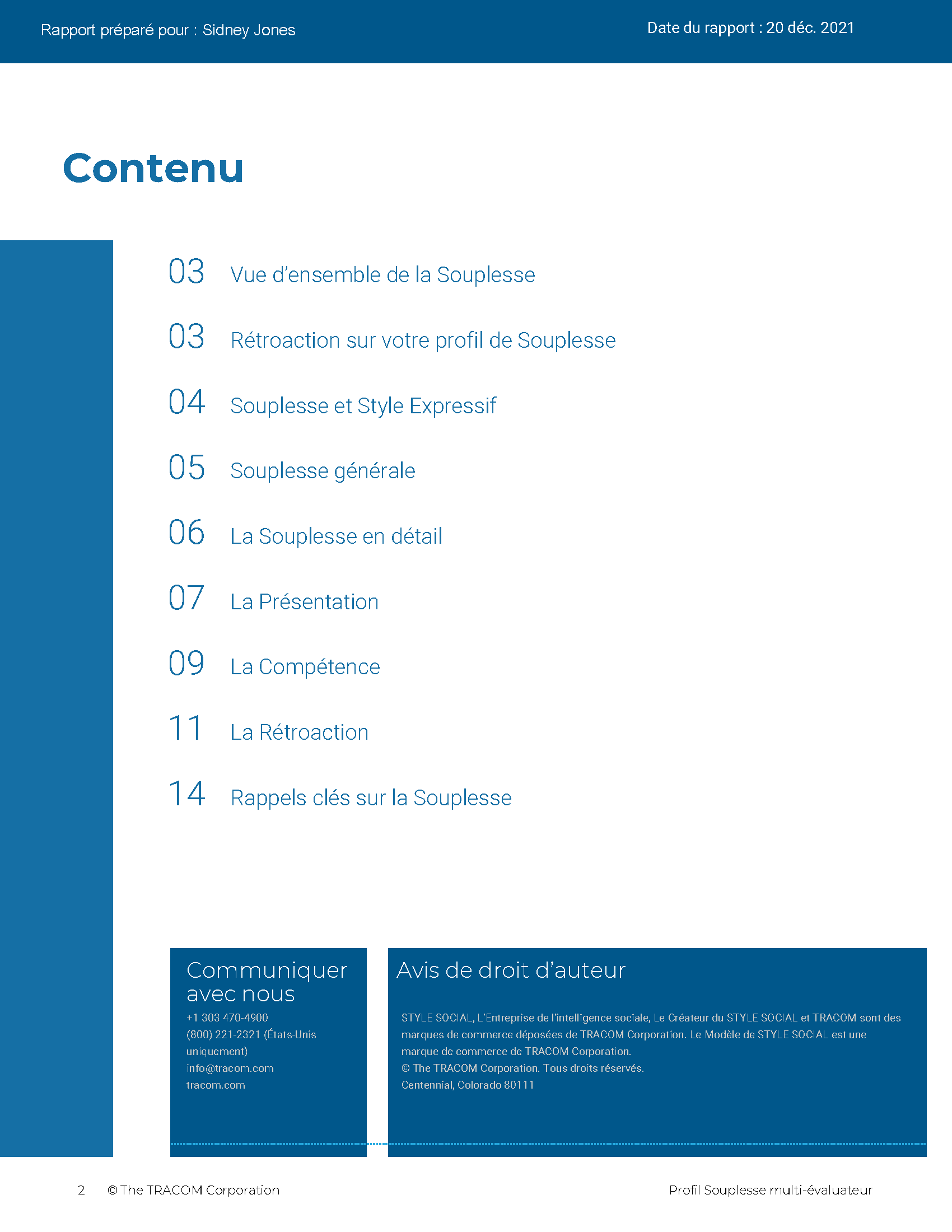 © The TRACOM Corporation. Tous droits réservés.
67
[Speaker Notes: 20 Minutes

Review the Profile pages so participants understand the layout of the Profile. After you’ve reviewed the profile, distribute individuals’ profiles.

PROVIDE ample time for participants to read and absorb their reports. Do not continue until it is evident that all participants have finished reading their reports. 

ASK if there are any questions, surprises, or concerns. 

ASK If your self-perception results were different, what might have caused the difference in views? 

NOTE: It is recommended that you take a break here and make yourself available for one-on-one conversations as participants may have questions or concerns they do not want to discuss with the entire class.]
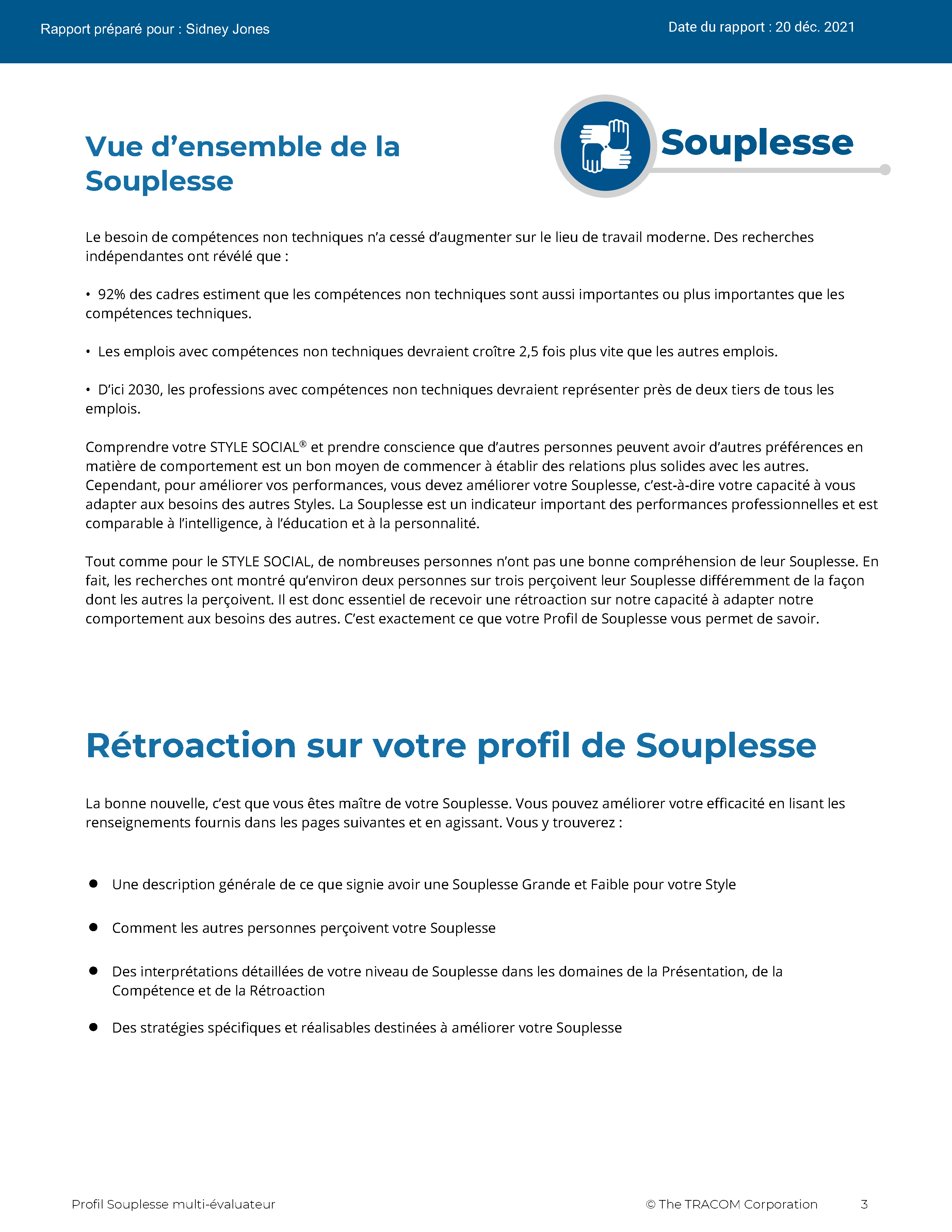 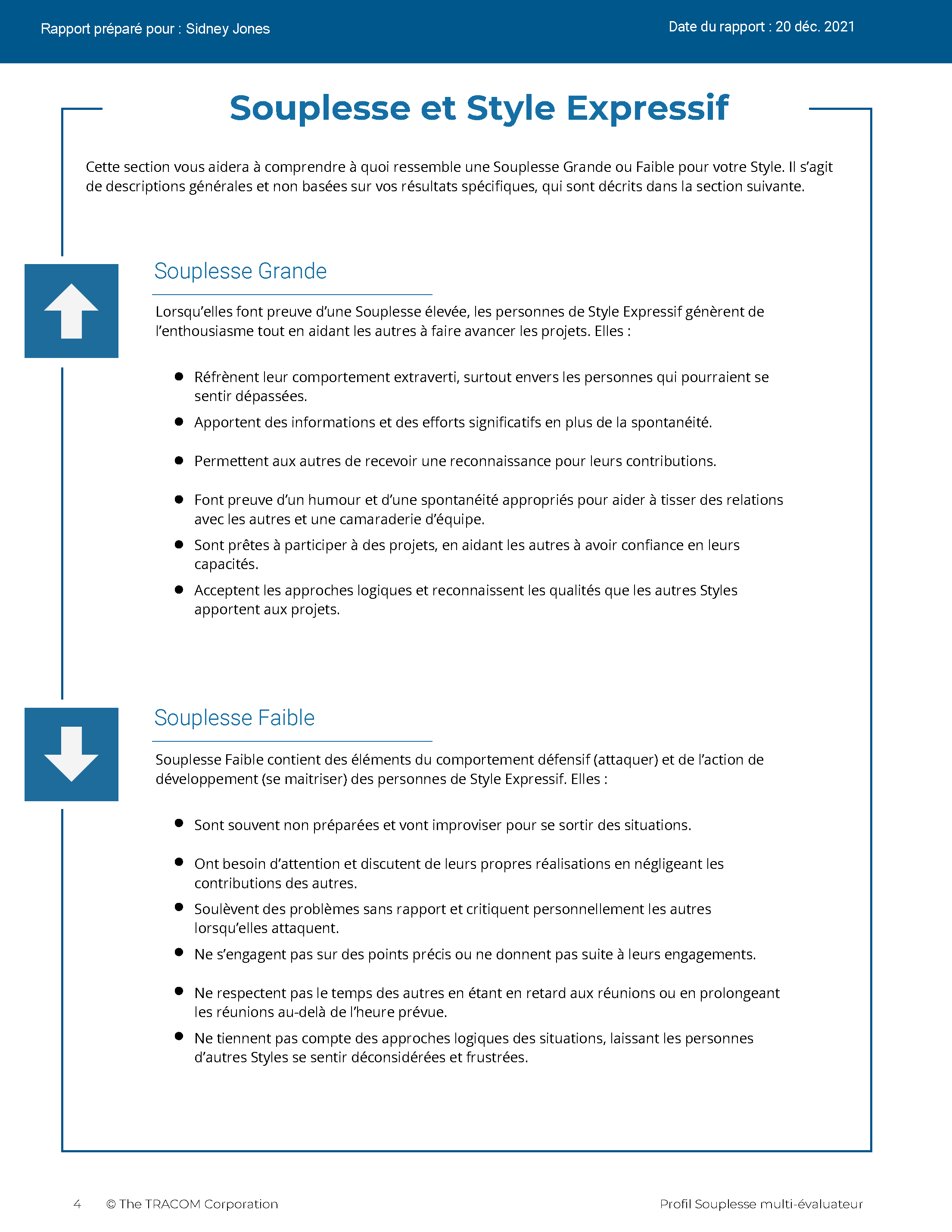 © The TRACOM Corporation. Tous droits réservés.
68
[Speaker Notes: Continue reviewing.]
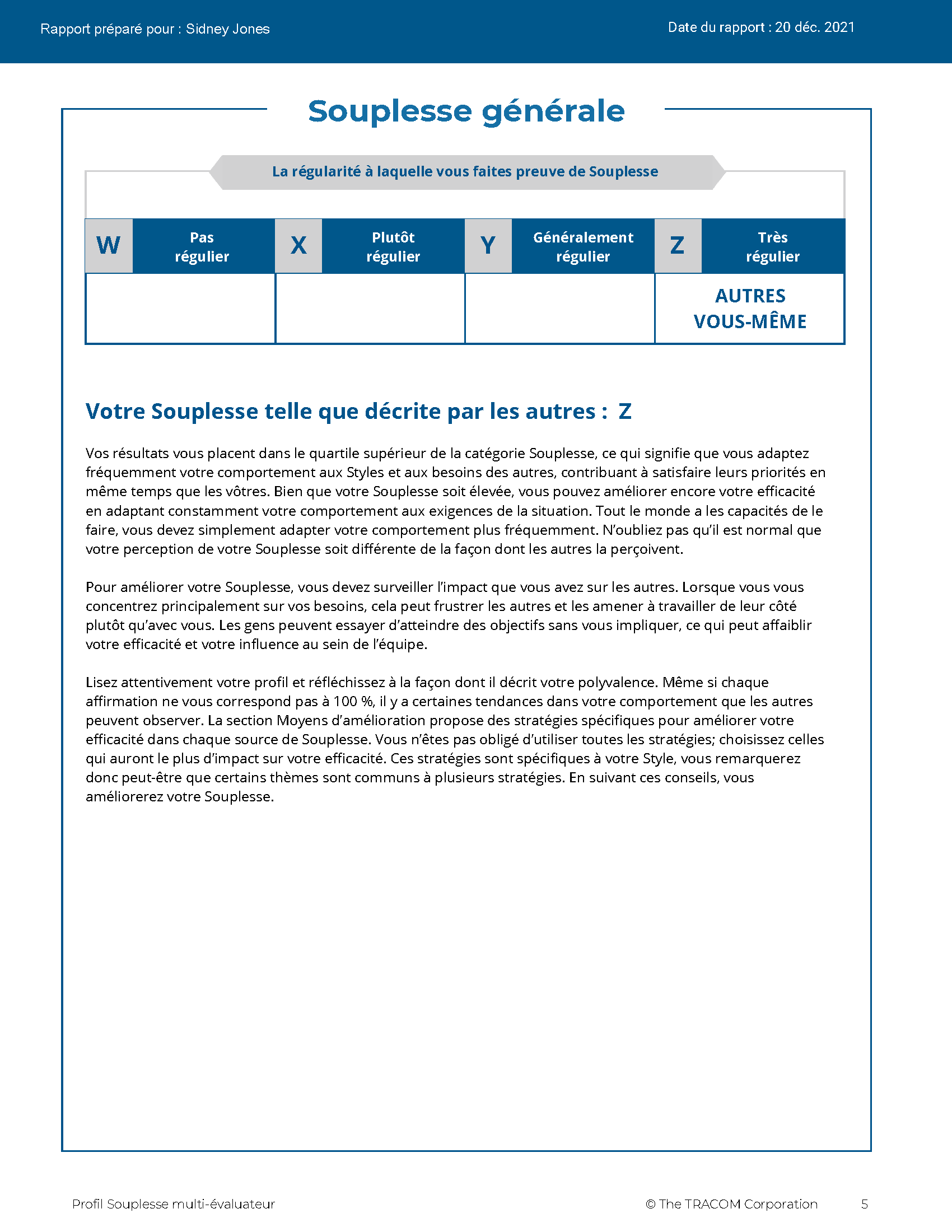 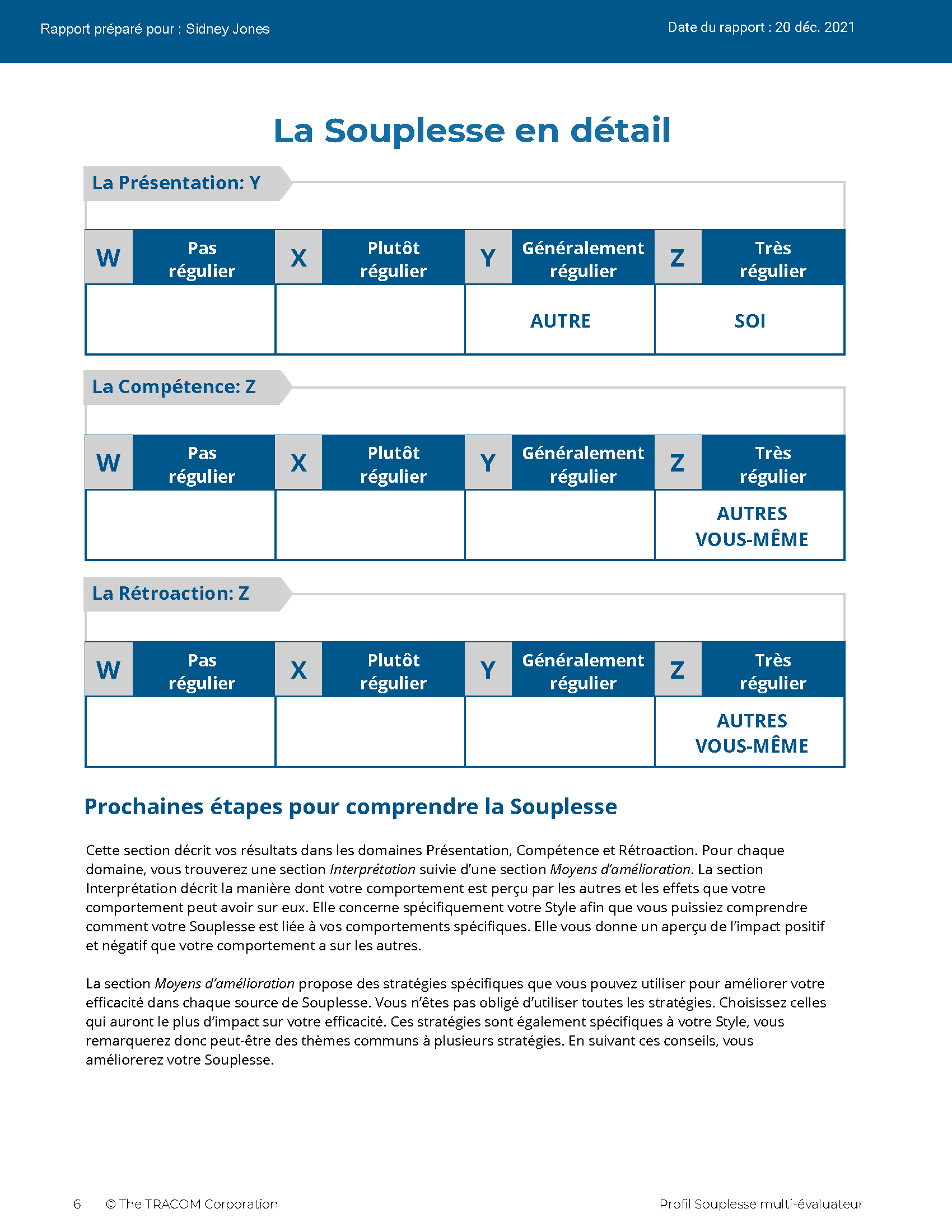 69
© The TRACOM Corporation. Tous droits réservés.
[Speaker Notes: Continue reviewing.]
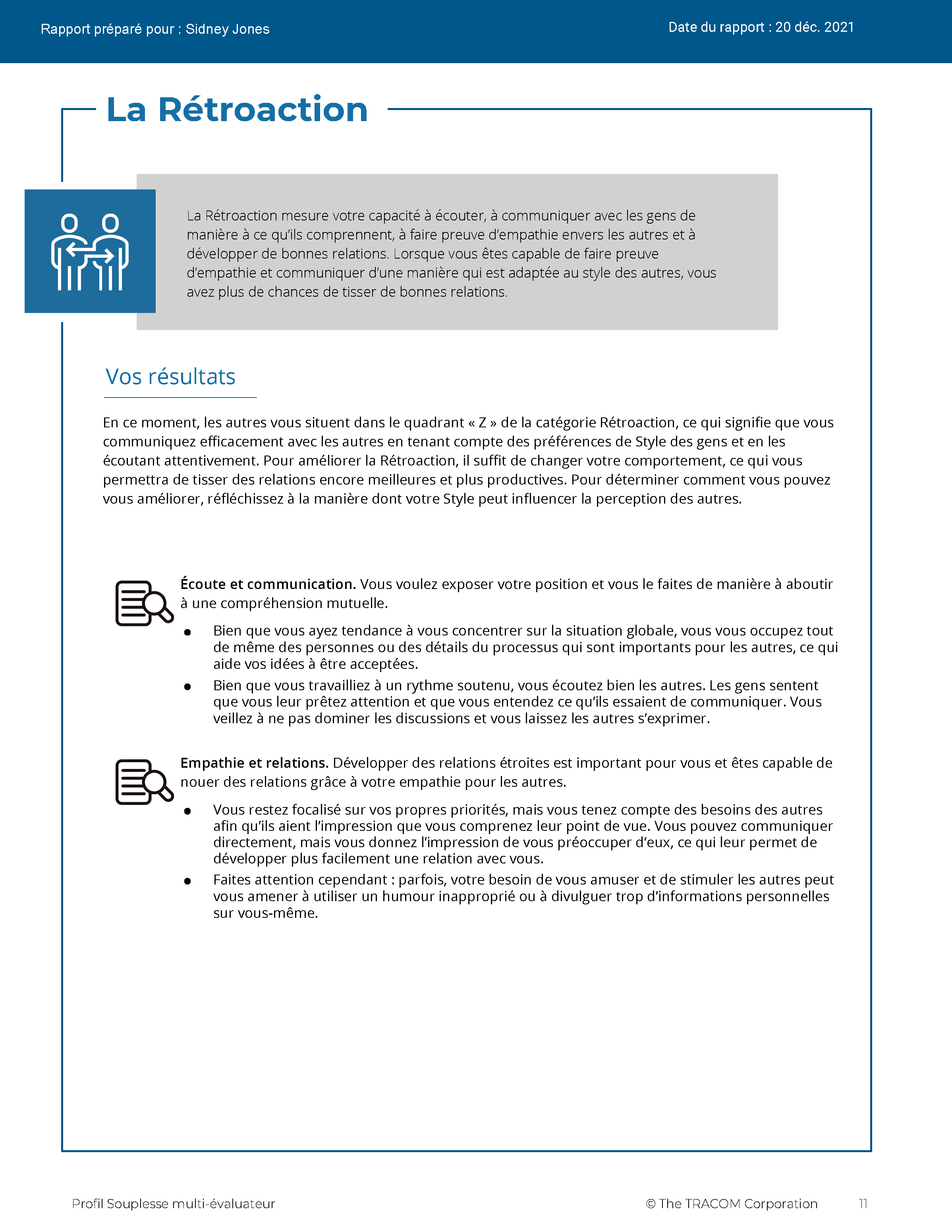 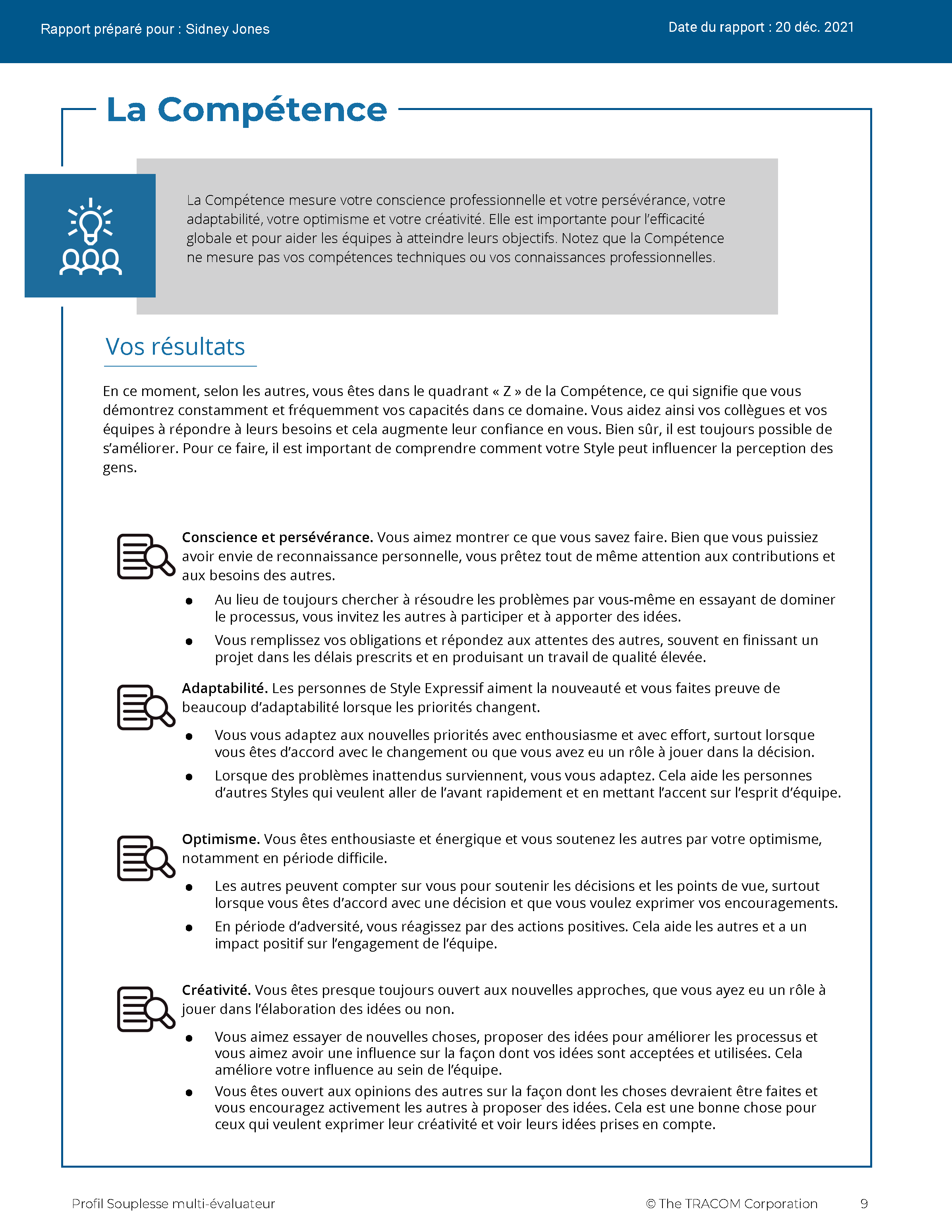 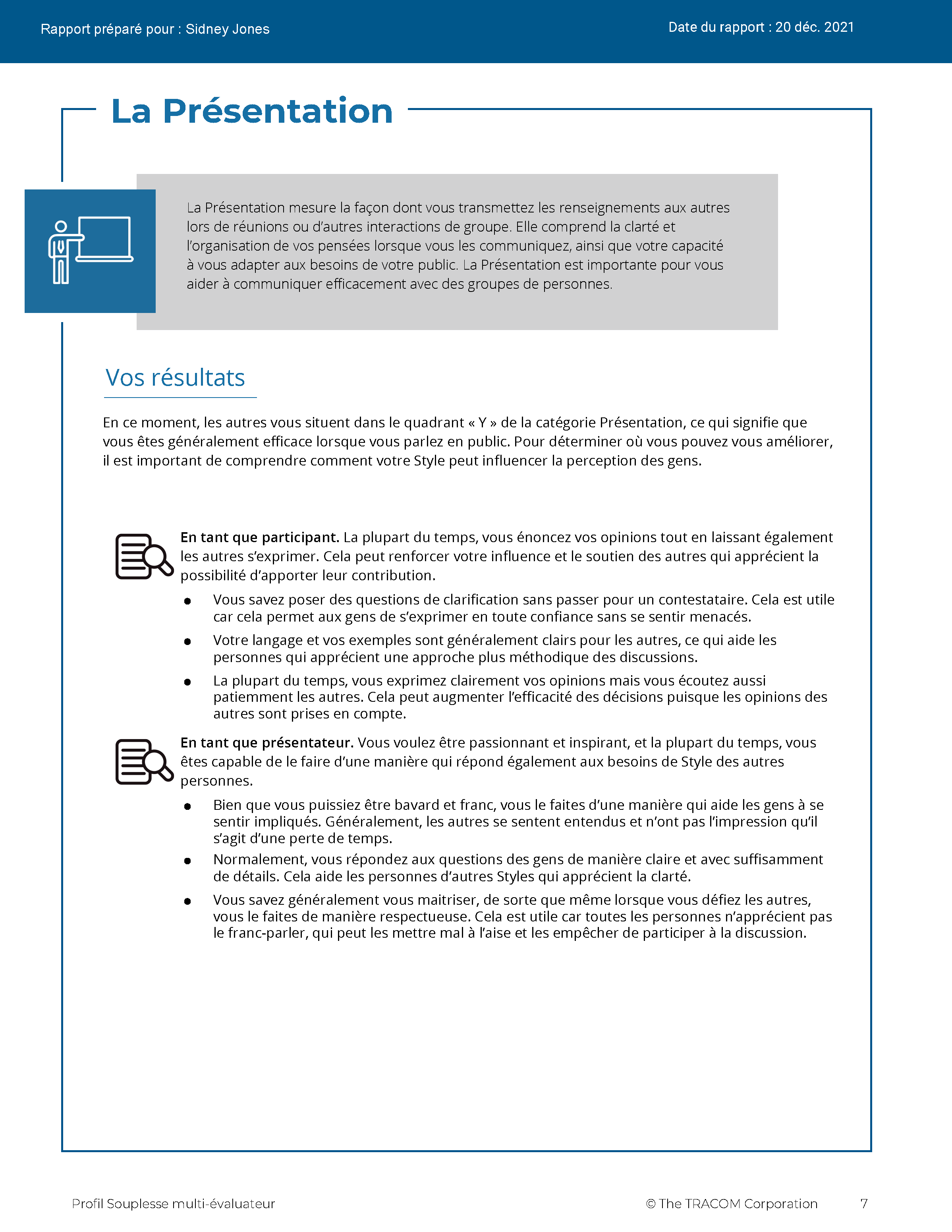 70
© The TRACOM Corporation. Tous droits réservés.
[Speaker Notes: Continue reviewing.]
Étapes pour augmenter l’efficacité interpersonnelle
Faire quelque chose pour les autres
Se contrôler
Reconnaissez votre impact sur les autres
Gérez votre comportement
Observez objectivement les autres
Aidez à répondre aux besoins du Style des autres
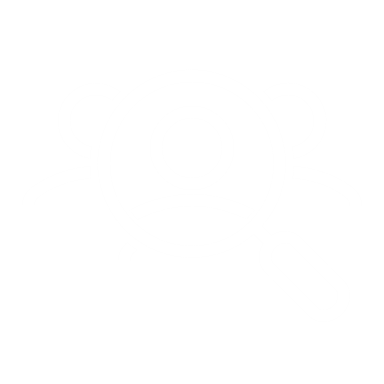 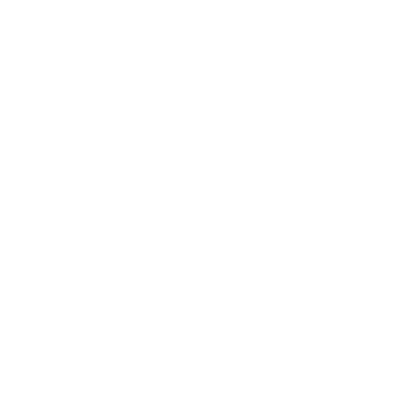 Se connaître
Connaître les autres
71
© The TRACOM Corporation. Tous droits réservés.
[Speaker Notes: 5 Minutes (Workbook, page 33)

SAY At the beginning of the program, we talked about the four steps for increasing interpersonal effectiveness. Now that you’ve reviewed your Versatility profiles, let’s review these again as we think about ways to adjust behavior to increase Versatility.

REVIEW the four steps for increasing interpersonal effectiveness:

1. Know Yourself by recognizing the impact your Style has on others. 
2. Control Yourself by managing your own Style behavior and being tolerant of others’ Styles. 
3. Know Others by observing them more objectively. 
4. Do Something For Others by helping them meet their Style needs. This eases their tension and opens the door for them to act with Versatility towards you.

SAY To finish the program, we’re going to focus on Doing Something for Others. You’re going to create an action plan to increase Versatility with your customers. First, we’ll review some strategies for showing Versatility towards each Style. This will give you important information for creating your action plan.]
Contrôle
Fonceur
FAIRE
Exprimer les résultats attendus
Obtenir leur approbation de l’ordre du jour
Leur permettre de contrôler les détails de la réunion
NE PAS FAIRE
Commencer tard
Être désorganisé
Bloquer inutilement les décisions
Analytique
FAIRE
Partager l’ordre du jour à l’avance
Vérifier que les détails de la réunion sont suffisants
Être bien préparé
NE PAS FAIRE
Attendre beaucoup de conversations
Se concentrer sur les relations personnelles
Ne pas tenir compte de leur contribution
Préparer les réunions
Affirme
Demande
Aimable

FAIRE
Co-créer l’ordre du jour
Arriver tôt pour socialiser
Entrer avec la caméra et le micro activés
NE PAS FAIRE
Présumer de l’intérêt parce qu’ils ont accepté de se rencontrer
Passer directement à la tâche dans les communications
Impliquer d’autres personnes sans les informer préalablement
Expressif

FAIRE
Demander leur avis sur l’ordre du jour
Les reconnaître immédiatement
S’amuser
NE PAS FAIRE
Fournir trop de détails à l’avance
Récapituler le passé en détail
Structurer la réunion de manière trop stricte
Exprime
© The TRACOM Corporation. Tous droits réservés.
72
[Speaker Notes: 6 Minutes (Workbook, page 34)

SAY Part of showing Versatility is recognizing customers’ needs and preparing ahead of time. Here are some meeting strategies for each Style.

CLICK TO REVEAL THE TEXT IN EACH QUADRANT.

REVIEW the do’s and don’ts when preparing for meetings.]
Contrôle
Fonceur
Nous produirons les résultats que vous recherchez.
Nous disposons d’une équipe expérimentée.
Notre équipe produira des gains rapides pour vous.
Nous pouvons commencer immédiatement.
Analytique
Voici ce que nous avons fait jusqu’à présent, sur la base des informations... 
Nous faisons ces hypothèses...
Ce sont des risques que nous voyons...
Sur cette base, nous recommandons...
Adapter les messages
Affirme
Demande
Expressif

Nous sommes ravis de vous aider à concrétiser votre vision!
Vous serez le leader mondial lorsque ceci sera terminé!
Ce sera un grand pas en avant pour vous et votre organisation!
Les cadres supérieurs supportent entièrement tout cela!
Aimable

Voici ce qui restera inchangé et ce qui changera.
Nous l’avons déjà fait à plusieurs reprises.
Voici une liste de références que vous pouvez appeler.
Nous nous engageons à travailler en collaboration.
Exprime
© The TRACOM Corporation. Tous droits réservés.
73
[Speaker Notes: 6 Minutes (Workbook, page 35)

SAY Most of us fall into the habit of communicating with people in ways that are comfortable for us, without thinking of the needs of the customer. This is often because we’re rushed and send out quick emails. Communicating in Style-specific ways is very important for meeting your customers’ needs. Here are some simple strategies for tailoring your messages to each Style.

CLICK TO REVEAL THE TEXT IN EACH QUADRANT.

REVIEW the techniques for tailoring messages to each Style.]
Utiliser Souplesse pour gagner la confiance
Contrôle
Fonceur
Montrez que vous avez confiance en vos capacités
Informez-les si les demandes ne peuvent pas être satisfaites
Soyez sincère
Suivez le rythme rapide
Communiquez votre compréhension des résultats qu’ils souhaitent obtenir
Soyez efficace avec leur temps
Analytique
Prouvez que vous êtes capable
Montrez la logique des propositions
Concentrez-vous sur la qualité
Préparez-vous à l’avance et connaissez leur organisation
Communiquez les avantages et les inconvénients
Laissez la relation personnelle se développer; ne la poussez pas
Affirme
Demande
Aimable

Partagez les informations personnelles, le cas échéant
Soyez authentique et sincère
Montrez votre engagement à les aider
Faites preuve d’empathie à l’égard de leurs besoins
Évitez toute pression inutile
Souvenez-vous des noms de leurs principales relations
Expressif

Adoptez une approche décontractée et ouverte
Ne dissimulez pas inutilement vos sentiments
Évitez de les défier ou de leur faire concurrence
Montrez de l’enthousiasme pour leurs idées et leurs points de vue
Accordez-leur toute votre attention
Parlez de sujets non professionnels
Exprime
© The TRACOM Corporation. Tous droits réservés.
74
[Speaker Notes: 8 Minutes (Workbook, page 36)

ASK Given a customer’s Style need, what are some ways to earn trust?

FACILITATE a discussion of each Style before revealing the text.

ASK What are some ways to earn trust from people of each Style? Think about their Style needs—what do they value from salespeople?

CLICK TO REVEAL THE TEXT IN EACH QUADRANT.]
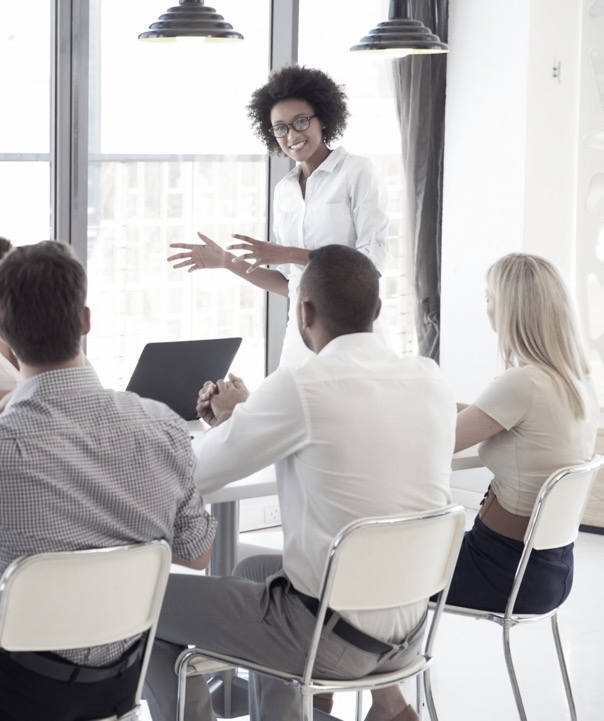 Plan d’action pour Souplesse
Élaborez un plan d’action pour accroître votre Souplesse auprès des clients.
Directives
Considérez le Style du client que vous avez identifié. 
Comment votre Style peut-il faire obstacle à une meilleure relation? (Pensez à l’action de croissance de votre Style)
Quelles actions allez-vous entreprendre pour augmenter la Souplesse avec ce client?
Dans vos groupes de discussion, discutez de votre plan et obtenez les commentaires du groupe.
75
© The TRACOM Corporation. Tous droits réservés.
75
[Speaker Notes: 30 Minutes (Workbook, page 37)

SAY Use the insights you’ve learned and create a specific plan for yourself. Writing down your intentions is a proven way of making sure you actually do something. Decide on just one or two things you can do differently.

Remember your Style growth actions, since managing your own Style behavior is an important part of being versatile.

REVIEW the Style growth actions:
Driving: to listen
Expressive: to check
Amiable: to initiate
Analytical: to declare

SAY When you’ve finished this, we will put you in small breakout groups to share your insights and give feedback to one another.

CREATE breakout groups of 2 to 3 people.]
Observer Souplesse virtuellement
© The TRACOM Corporation. Tous droits réservés.
76
[Speaker Notes: 10 Minutes (whole section on Observing Versatility Virtually)

SAY Briefly, before we finish—remember those text messages we reviewed earlier? Let’s bring Versatility into those conversations.]
J’essaie de savoir si vous avez eu l’occasion de voir la vidéo que j’ai envoyée sur nos dernières mises à niveau technologiques. Qu’en pensez-vous?
© The TRACOM Corporation. Tous droits réservés.
77
[Speaker Notes: SAY We had four responses to this message. Let’s look at how the person who sent this message might respond to each of these individuals. Is the person showing Versatility in each message?]
Salut! Il y a beaucoup de changements qui arrivent rapidement. Mon équipe aura besoin d’une formation sur les nouvelles fonctions. Pouvez-vous nous aider?
Il semble y avoir beaucoup de changements, mais ces mises à niveau aideront votre équipe à mieux collaborer. Je travaillerai sur un plan de formation de votre équipe et je serai disponible en cas de problème. Je suis là pour vous et l’équipe!
© The TRACOM Corporation. Tous droits réservés.
78
[Speaker Notes: SAY This message came from the Amiable Style customer.

Click to reveal.

SAY And here is the response. What do you think? Is the salesperson showing Versatility toward the Amiable Style person? What would you add or change to the response?

NOTE: The salesperson is making an effort to meet the person’s Style needs by reassuring them about the changes. The salesperson offers to help the customer by developing a training plan, then reassures them that they will be supported.]
C’est excitant! J’ai jeté un coup d’œil rapide et les nouvelles fonctions sont superbes! 
Je vous appelle la semaine prochaine!
Oui, les mises à jour devraient fonctionner assez bien. On se parle plus tard.
© The TRACOM Corporation. Tous droits réservés.
79
[Speaker Notes: SAY This message came from the Expressive Style person.

Click to reveal.

SAY And here is the response. What do you think? Is the salesperson showing Versatility toward the Expressive Style customer?

Is the response focused on their own needs, or the Expressive Style person’s needs? What would be a more effective response?

NOTE: The salesperson is diminishing the customer’s enthusiasm. A more effective response would be to reflect the enthusiasm by reiterating how great the new upgrades are and how excited the salesperson is about the changes, then offer to set up a call with the customer.]
Je pense que les nouvelles mises à jour nous aideront à être plus efficaces et à économiser les efforts. Cependant, avant de nous adapter la nouvelle version, nous devons prévoir la formation de mon équipe. Avez-vous mis en place un processus pour cela?
Nous avons testé les mises à jour et elles montrent une amélioration significative des performances. Je vous enverrai ces données, ainsi qu’un programme de formation et les dates disponibles. Faites-moi savoir comment je peux vous aider.
© The TRACOM Corporation. Tous droits réservés.
80
[Speaker Notes: SAY This message came from the Analytical Style customer.

Click to reveal.

SAY And here is the response. What do you think? Is the salesperson showing Versatility toward the Analytical Style person? What would you add or change to the response?

NOTE: The salesperson is making an effort to meet the customer’s Analytical Style needs by recognizing their need to prepare ahead of time by getting training. The salesperson offers to send more detailed information about the upgrades as an effort to give the customer more information and alleviate any remaining concerns. They also open the conversation to more input by offering to help in any other way.]
Ça a l’air bien.Je vous appellerai quand je serai disponible à mettre en œuvre.
OK.
© The TRACOM Corporation. Tous droits réservés.
81
[Speaker Notes: SAY This message came from the Driving Style customer.

Click to reveal.

SAY And here is the response. What do you think? Is the salesperson showing Versatility toward the Driving Style customer?

Is the response focused on their own needs, or the Driving Style person’s needs? What would be a more effective response?

NOTE: Though Driving Style people appreciate brevity, the salesperson is dismissive and is missing important elements of the customer’s Style. The salesperson should recognize that the customer probably hasn’t reviewed the upgrades in detail. The salesperson should state that they are there to help move forward, and also offer options to meet with the customer to discuss the changes and listen to their input.]
Prochaines étapes
Pratiquez la Souplesse! Gardez votre plan d’action à côté pour pouvoir le consulter.
Le navigateur STYLE SOCIAL propose des conseils sur de nombreuses situations de ventes, ainsi que des ressources supplémentaires.
Le passeport STYLE SOCIAL vous permet de voir comment serait votre profil dans un autre pays.
© The TRACOM Corporation. Tous droits réservés.
82
[Speaker Notes: 5 Minutes (Workbook, page 38)

SHARE key “takeaways” with the class: 

The key to more effective performance is to practice what you’ve learned. Keep your Versatility Action Plan nearby as a reminder. As you begin to experience positive results, this will reinforce your commitment to practice Versatility.

There are additional resources that will help you. TRACOM’s SOCIAL STYLE Navigator contains advice for working with customers in a variety of situations, such as giving presentations, advancing the sale, and having difficult conversations. You can access this resource by logging in at tracomlearning.com.

NOTE the following slides describe SOCIAL STYLE Navigator in more detail.]
SOCIAL STYLE Navigator®
Estimateur STYLE SOCIALUn bref sondage qui permet d’estimer le Style des autres.
Conseiller STYLE SOCIAL 
La préparation de réunions, de négociations et de présentations.
Les meilleures pratiques de Style et Souplesse pour de nombreuses situations.
Modules de formation en ligneAppliquez les concepts de Style aux équipes, à la gestion des conflits et à l’encadrement.
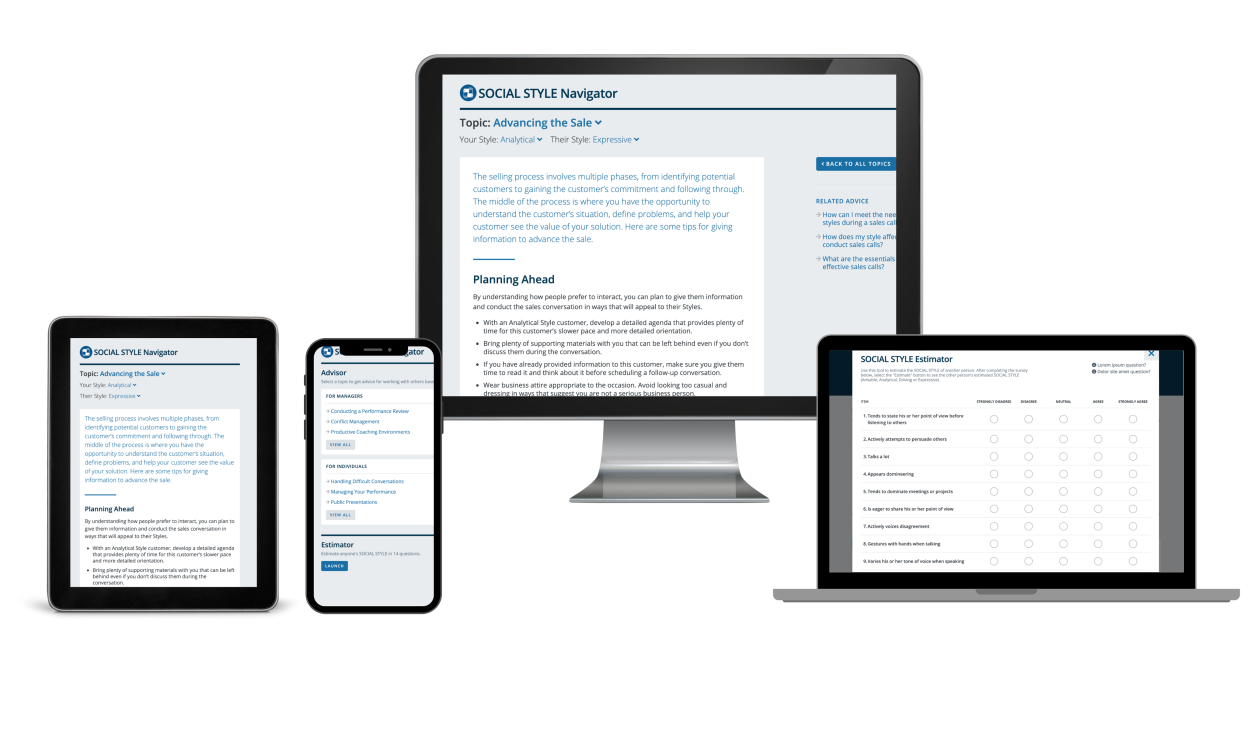 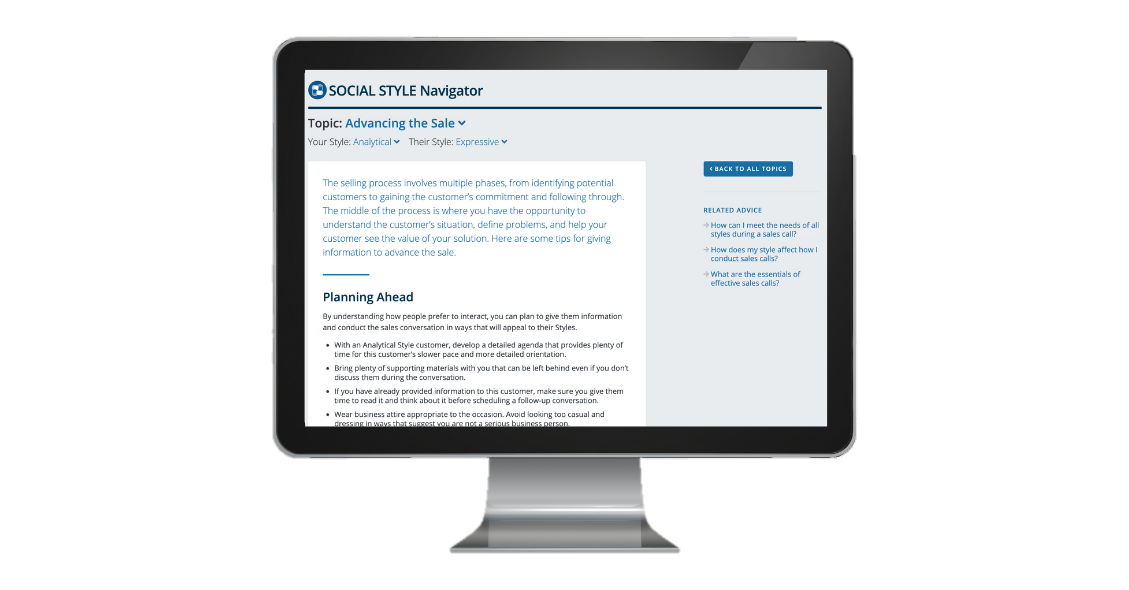 SOCIAL STYLE Navigator® est une marque déposée de TRACOM Corporation
© The TRACOM Corporation. Tous droits réservés.
83
[Speaker Notes: 1 Minute

SAY You now have free and unlimited access to SOCIAL STYLE Navigator, the on-demand micro-learning tool that helps you apply Style and Versatility.

SOCIAL STYLE Navigator includes:

SOCIAL STYLE Estimator
The Estimator survey provides users with an interactive tool that evaluates observable behavior in others to determine their Style and helps you plan ahead for successful interactions.

SOCIAL STYLE Advisor 
Use Advisor topics to prepare “just-in-time” for meetings, negotiations or sales presentations with advice on navigating Style and Versatility best practices to maximize high-performing relationships.

eLearning modules
Continue your learning journey via micro-learning that reinforces ways to apply SOCIAL STYLE and Versatility to Working in Teams, Coaching and Managing Conflict.]
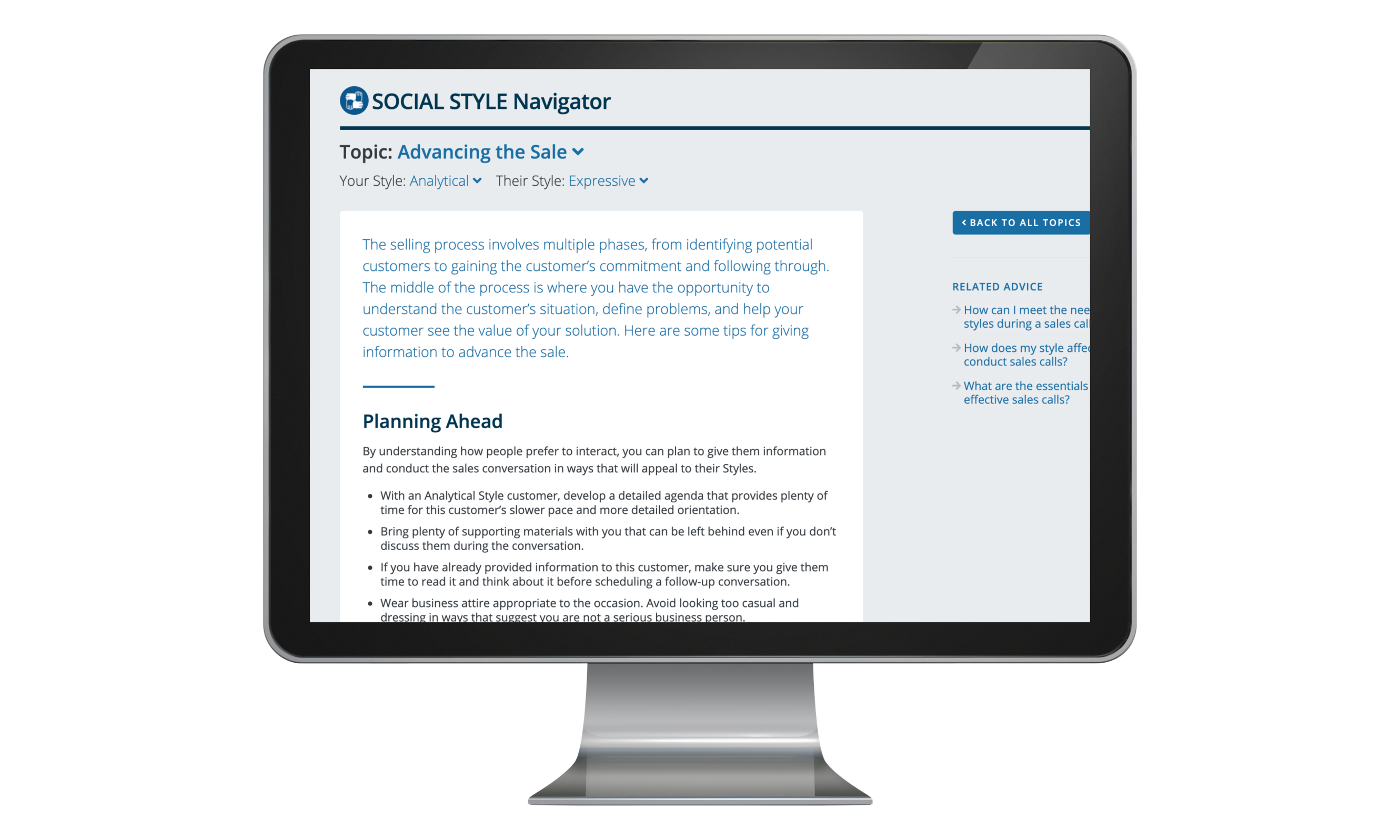 Accès au STYLE SOCIAL Navigator®
Disponible sur tracomlearning.com
© The TRACOM Corporation. Tous droits réservés.
84
[Speaker Notes: 1 Minute

SAY Available through www.tracomlearning.com 
Enter your username and password for free, unlimited access to SOCIAL STYLE Navigator®]
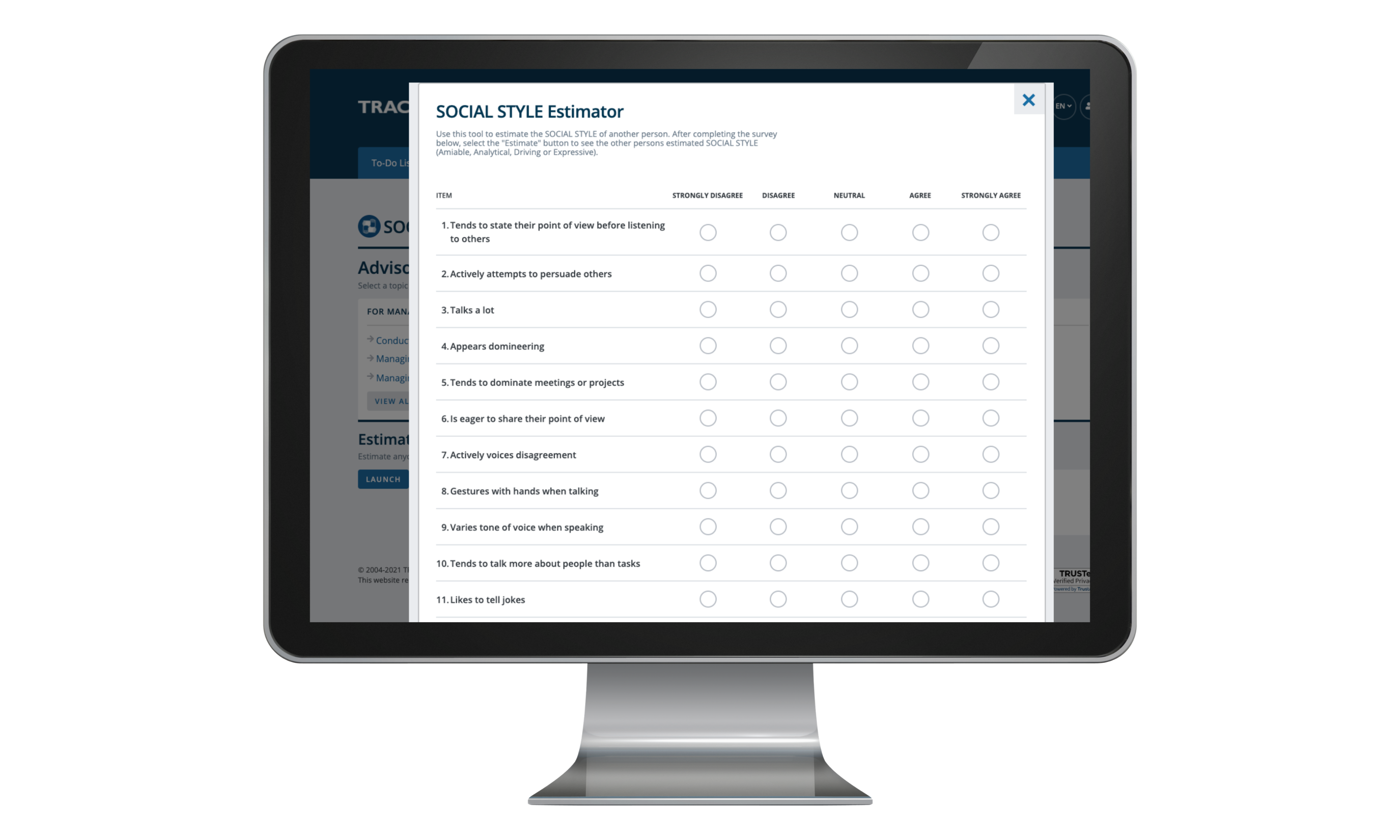 © The TRACOM Corporation. Tous droits réservés.
85
[Speaker Notes: Optional demonstration, time permitting]
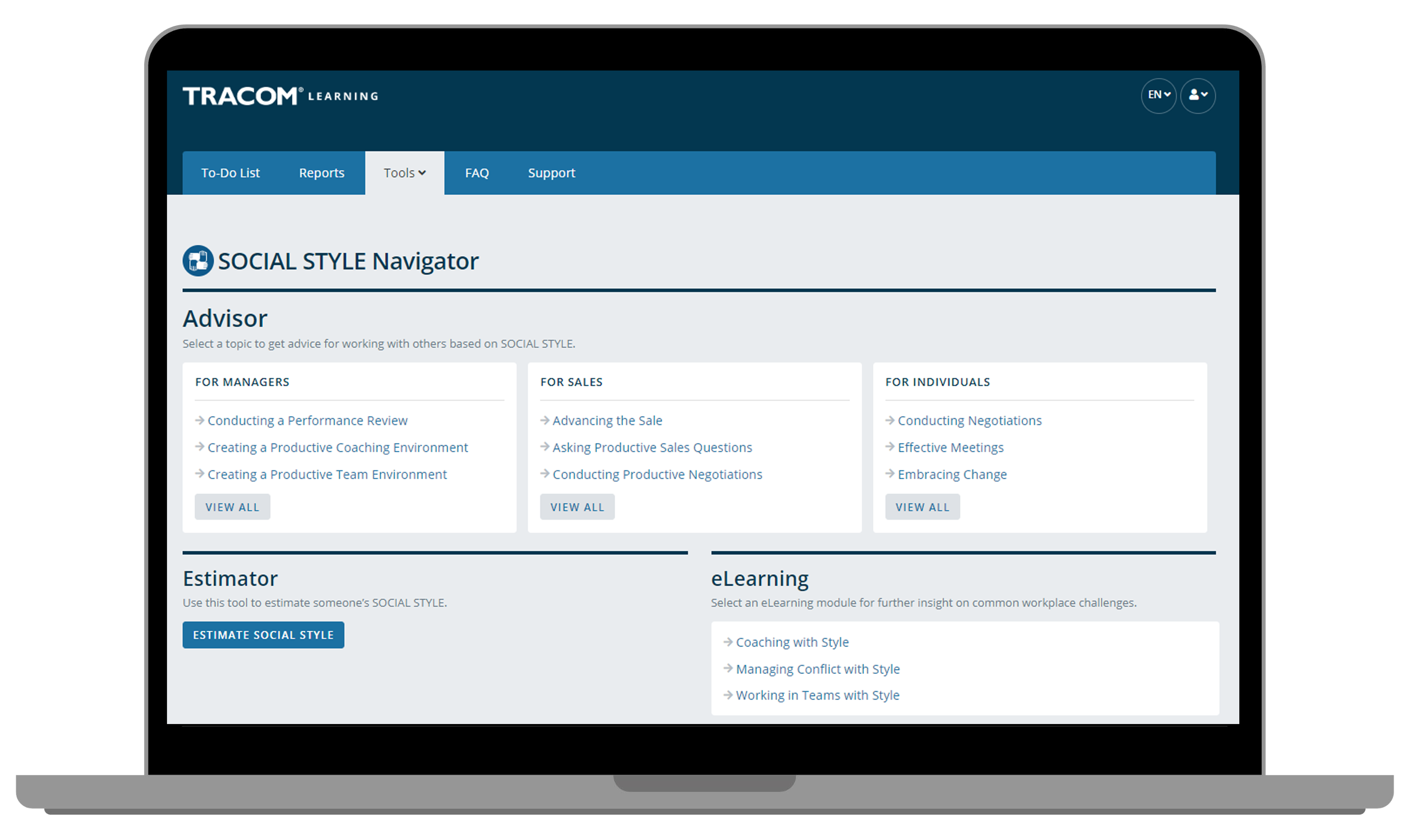 © The TRACOM Corporation. Tous droits réservés.
86
[Speaker Notes: Optional demonstration, time permitting]
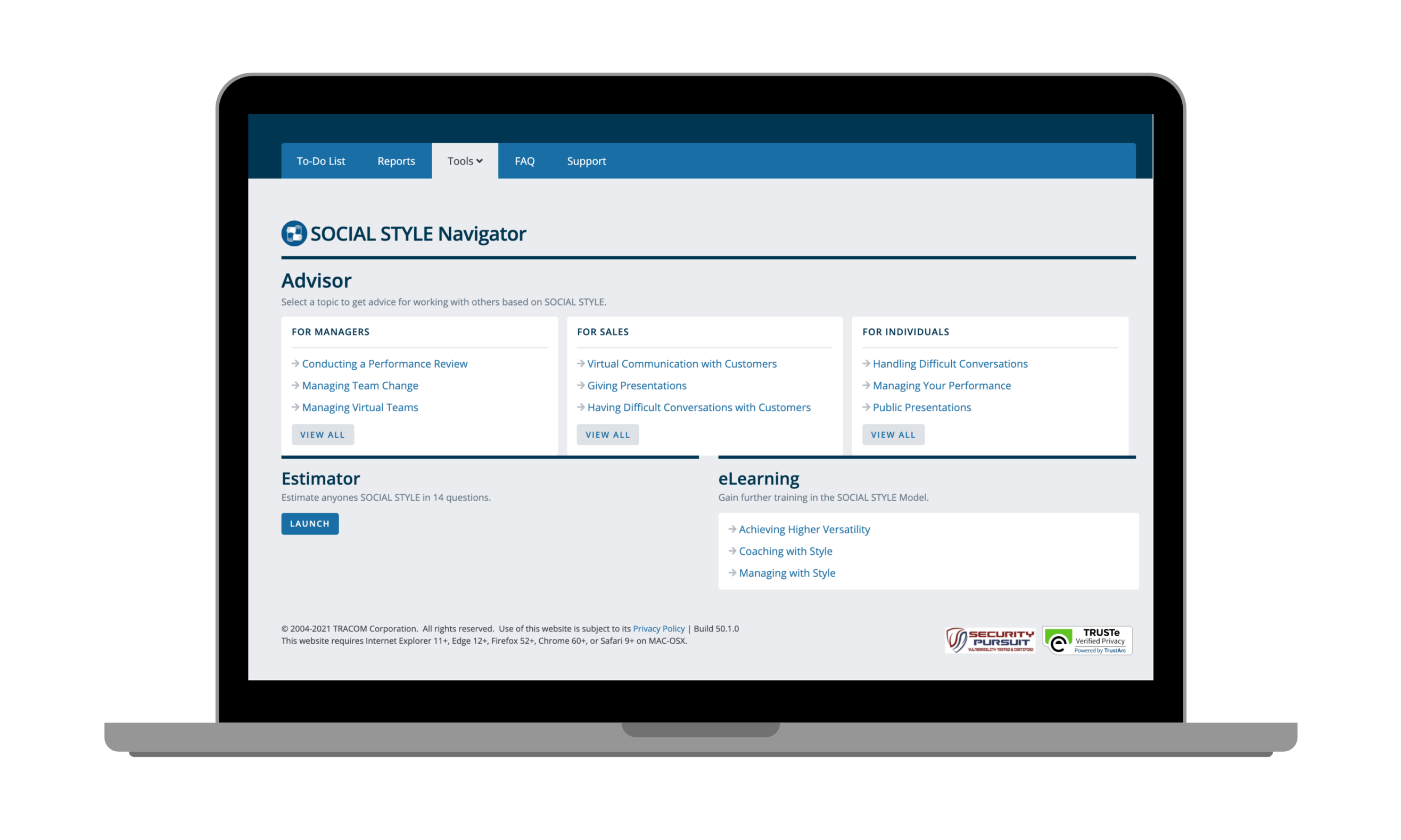 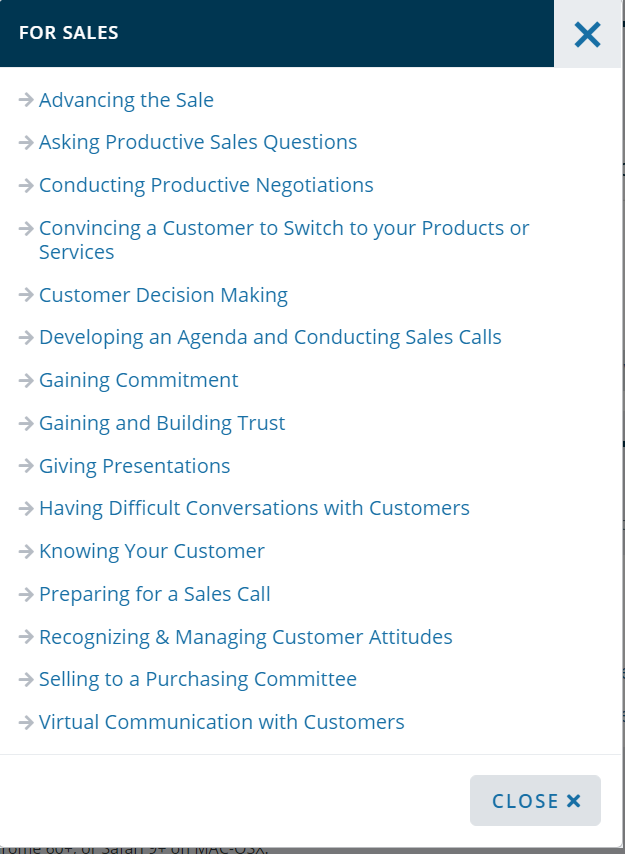 © The TRACOM Corporation. Tous droits réservés.
87
[Speaker Notes: Optional demonstration, time permitting]
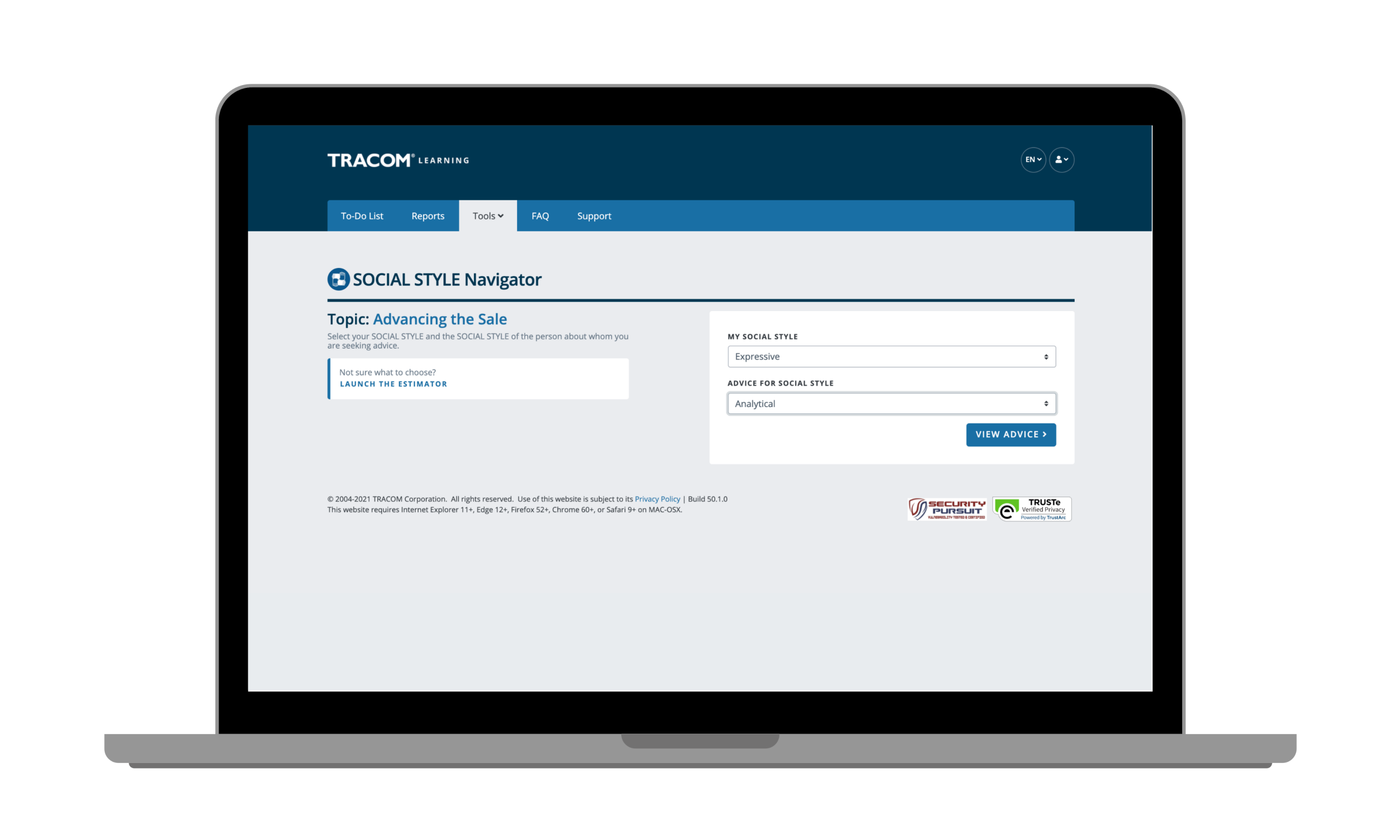 © The TRACOM Corporation. Tous droits réservés.
88
[Speaker Notes: Optional demonstration, time permitting]
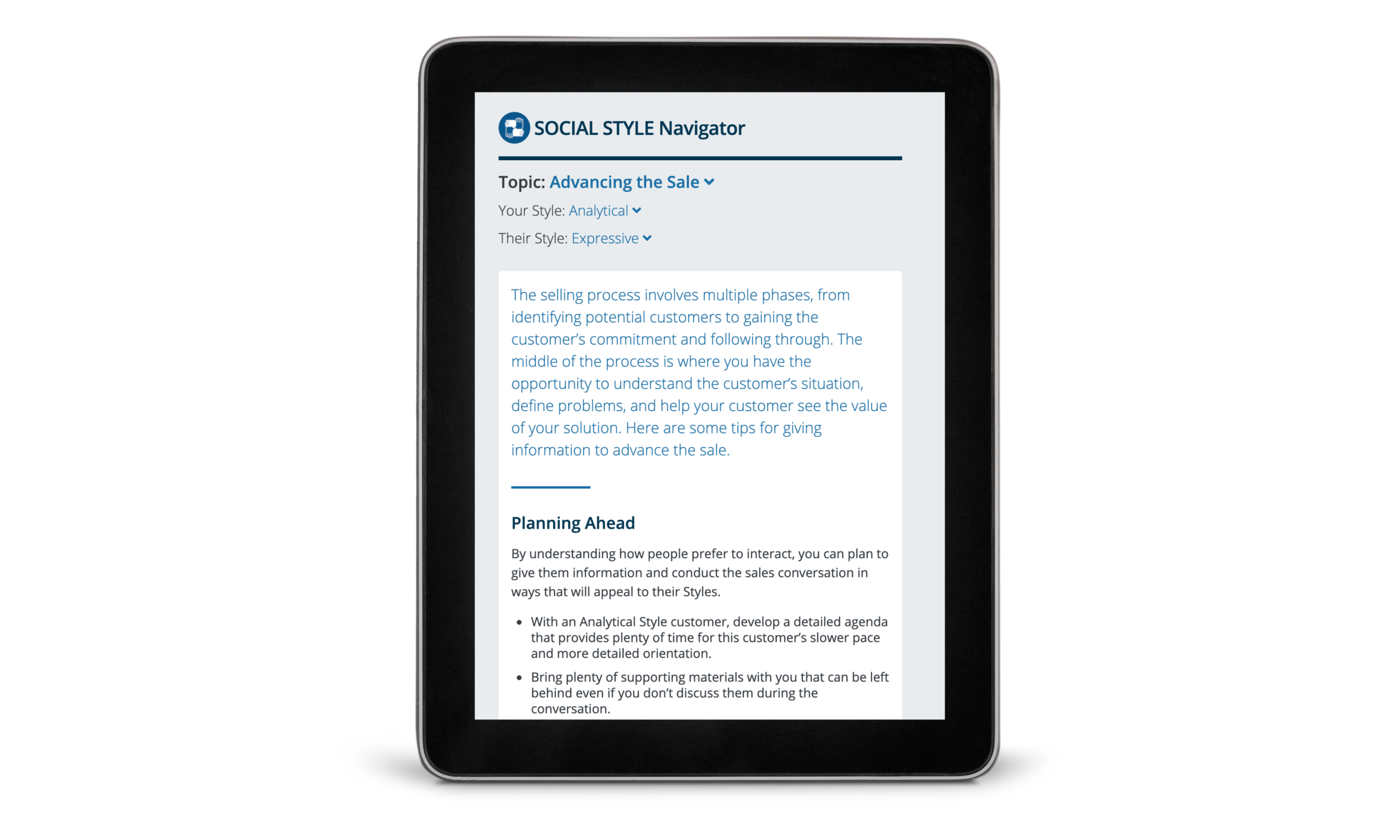 © The TRACOM Corporation. Tous droits réservés.
89
[Speaker Notes: Optional demonstration, time permitting]
Passeport STYLE SOCIAL
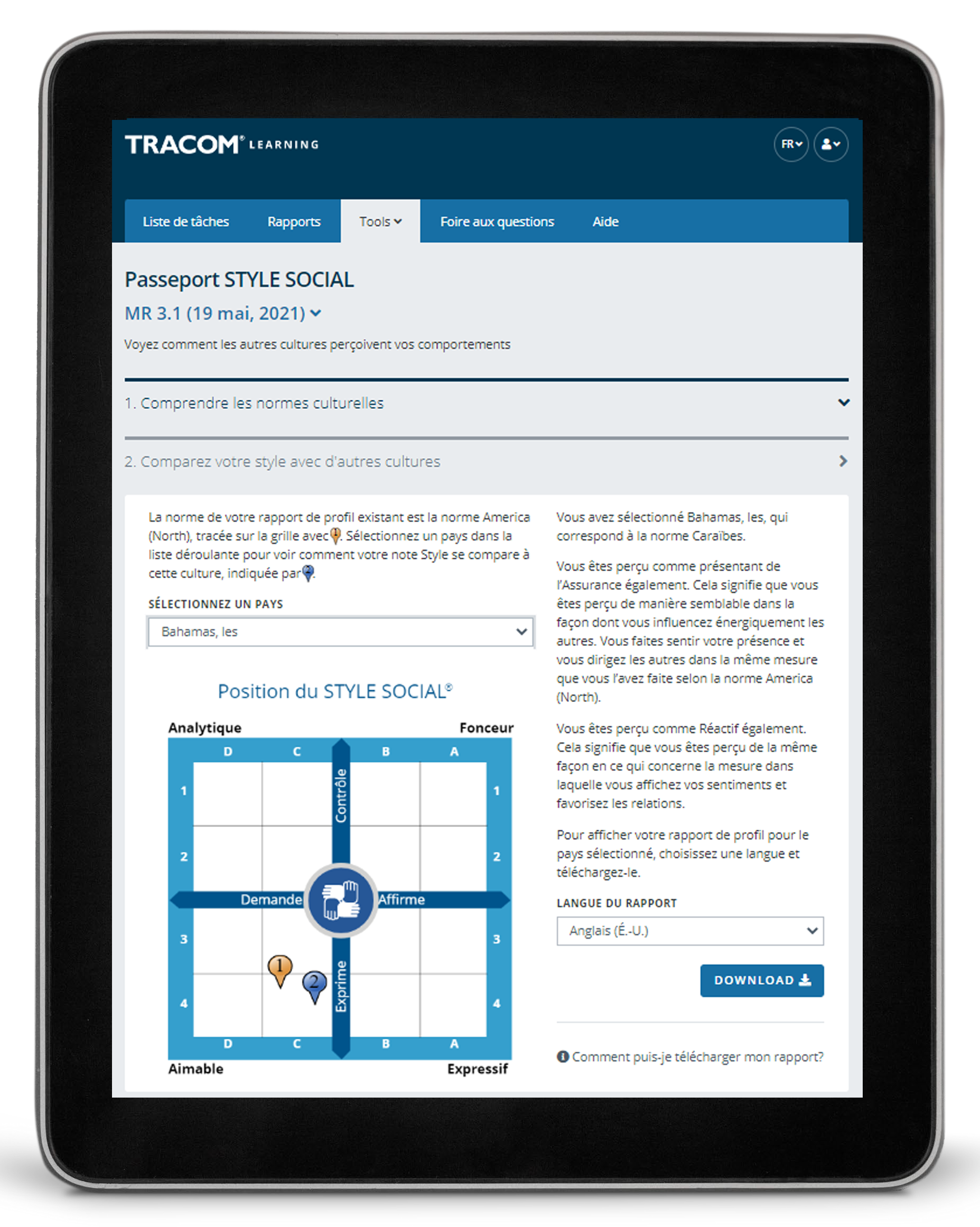 © The TRACOM Corporation. Tous droits réservés.
90
[Speaker Notes: Optional demonstration, time permitting

The SOCIAL STYLE Passport allows you to see how you would profile in another country. It’s also available at tracomlearning.com.]
© The TRACOM Corporation. Tous droits réservés.
91
[Speaker Notes: THANK participants and conclude the session.]